Portugália 2017.
Készítette: Tóth Fanni
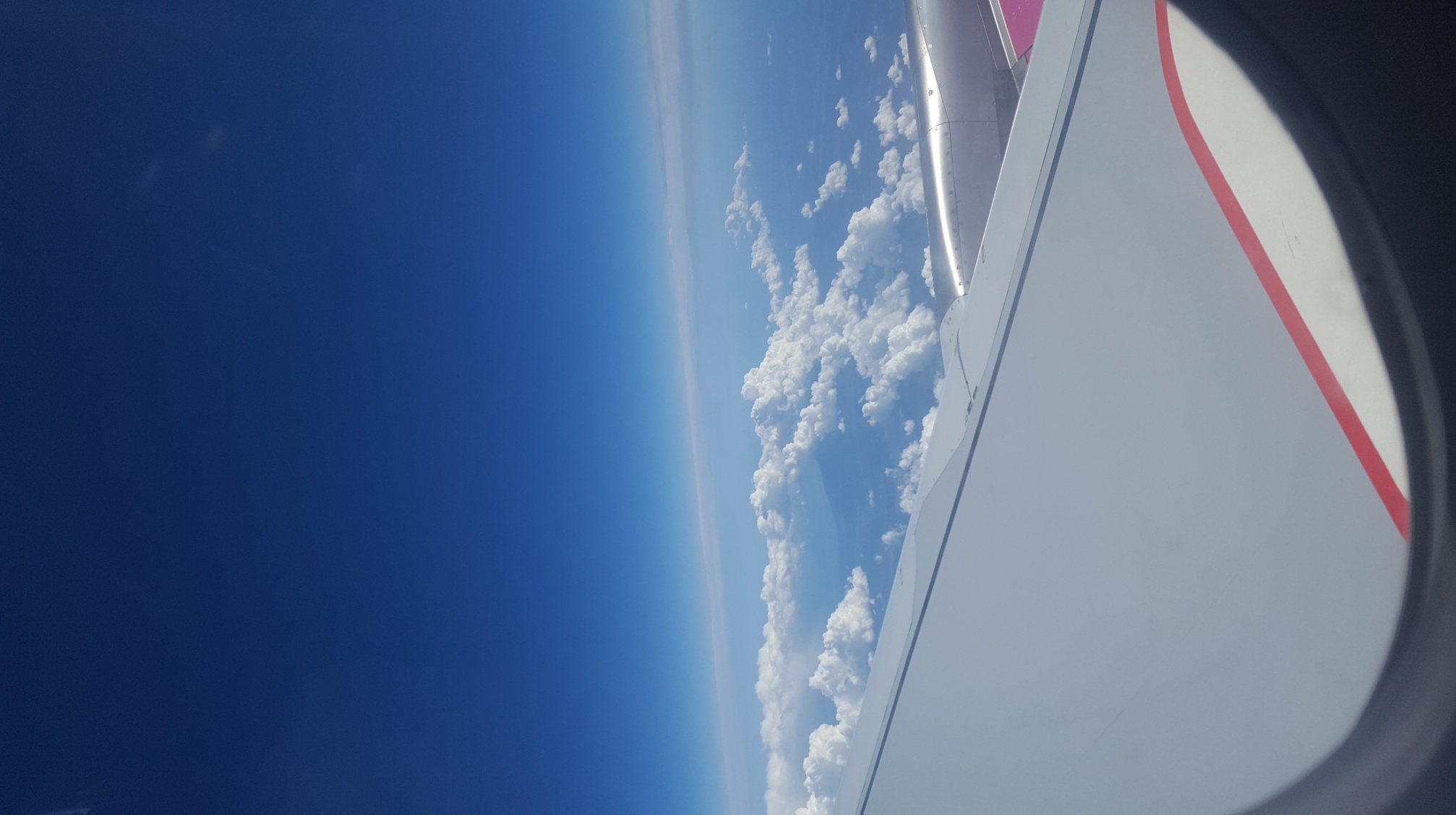 Indulás
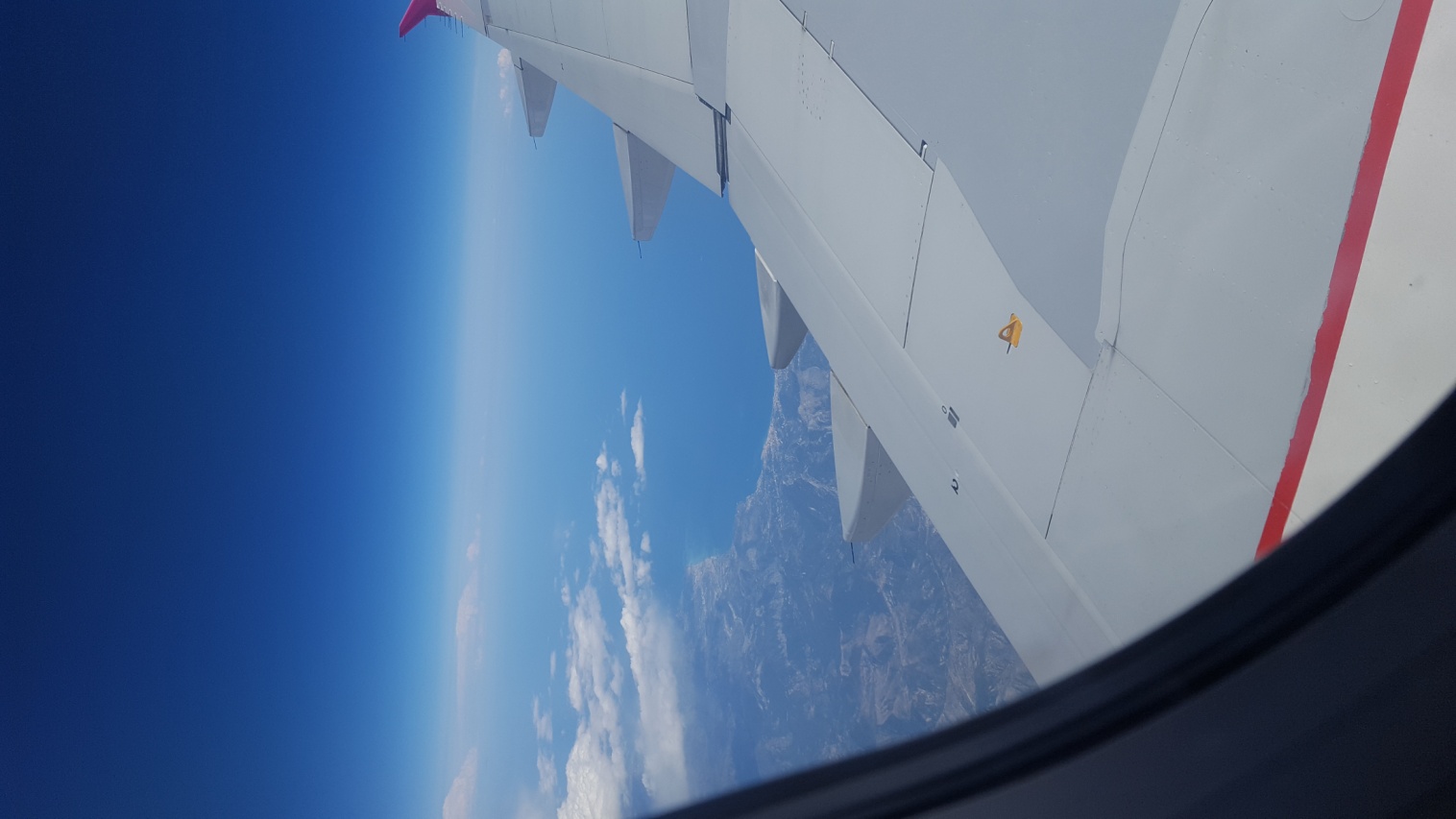 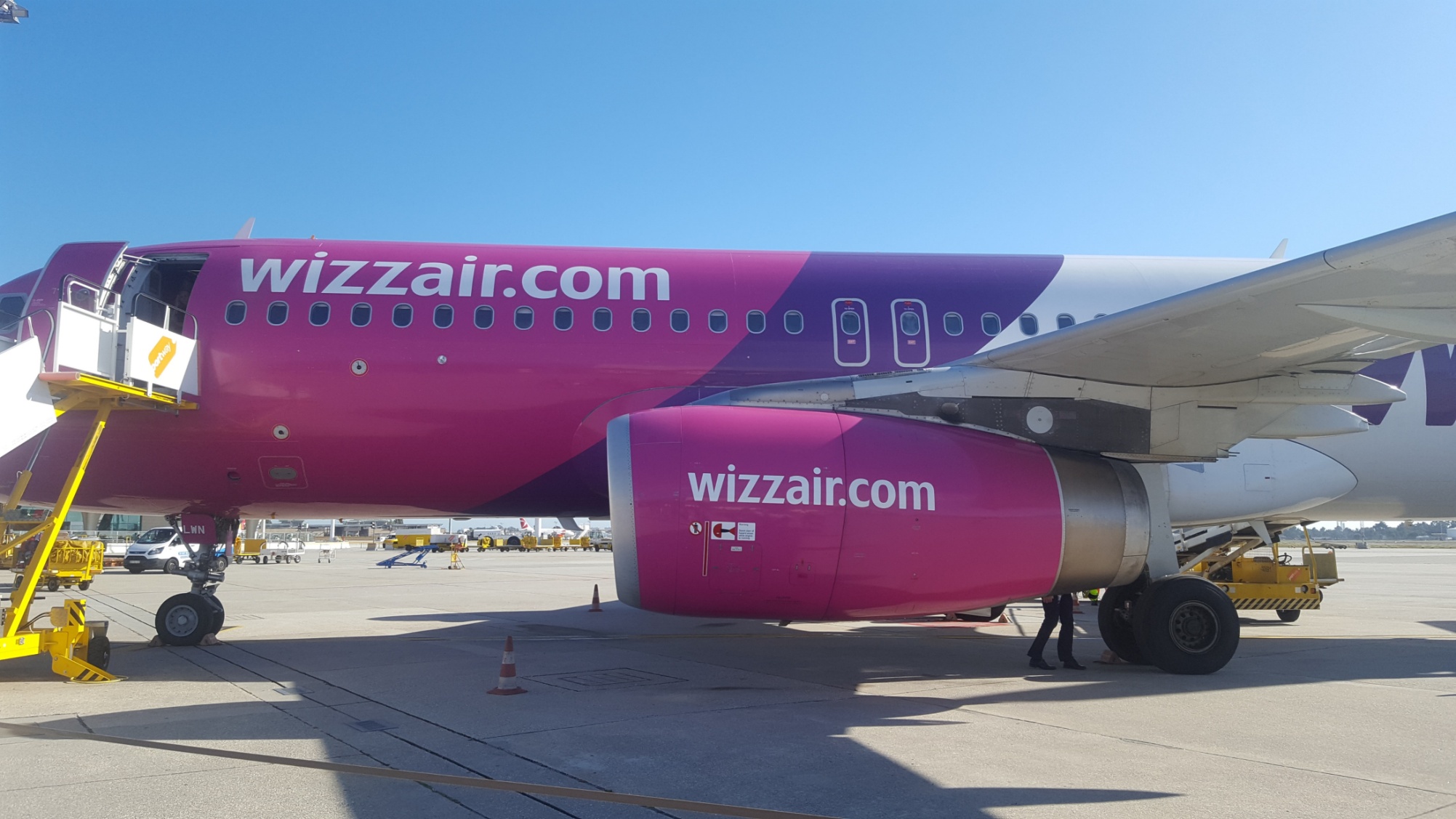 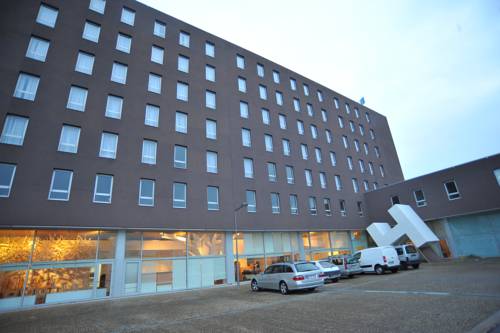 A szálloda - Basic Braga by Axis
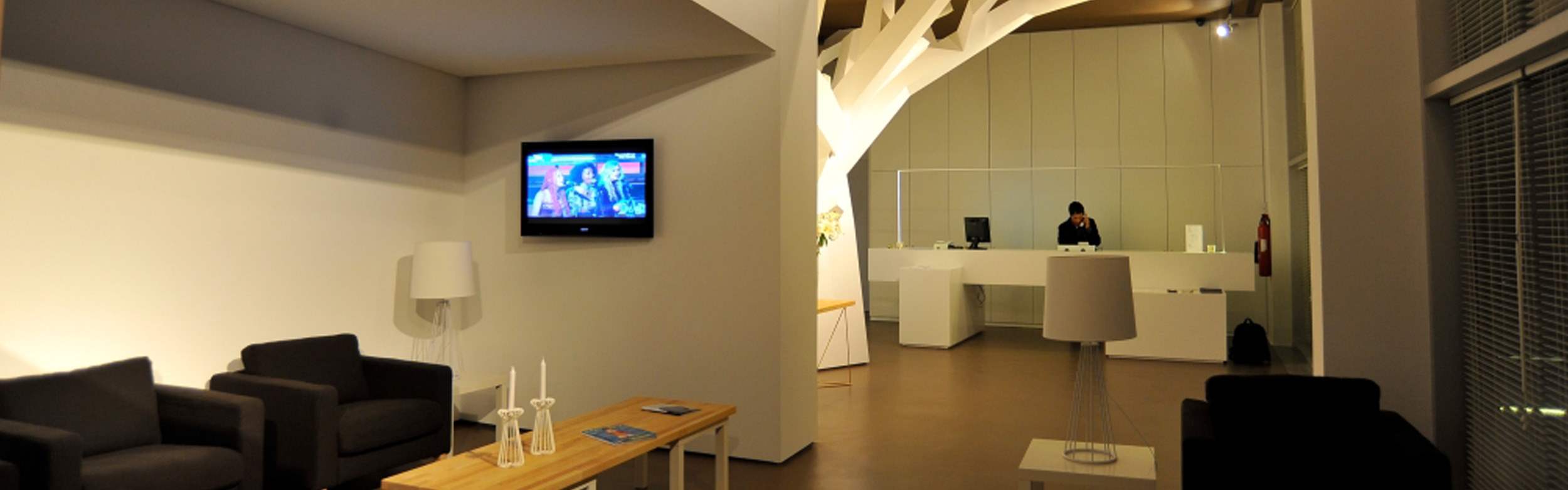 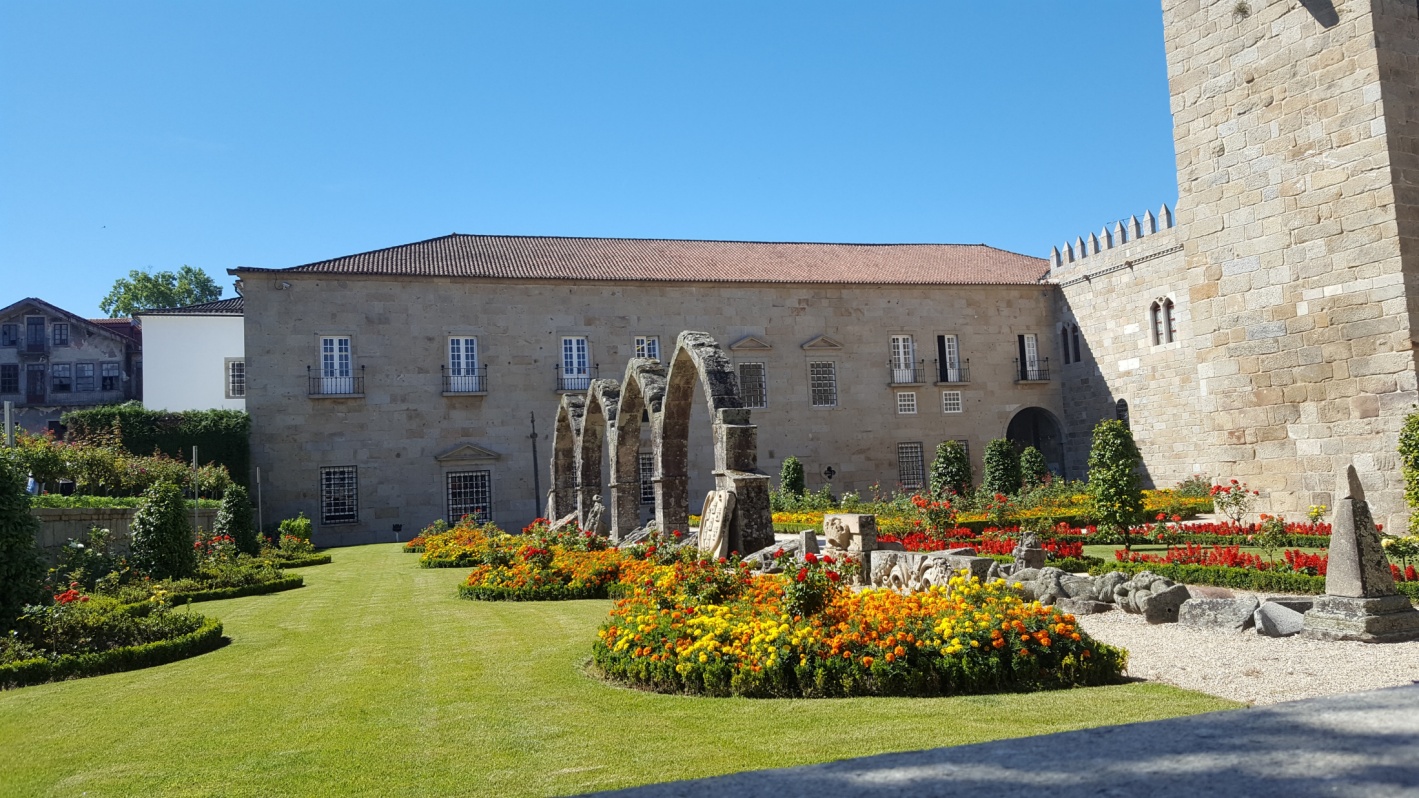 Braga
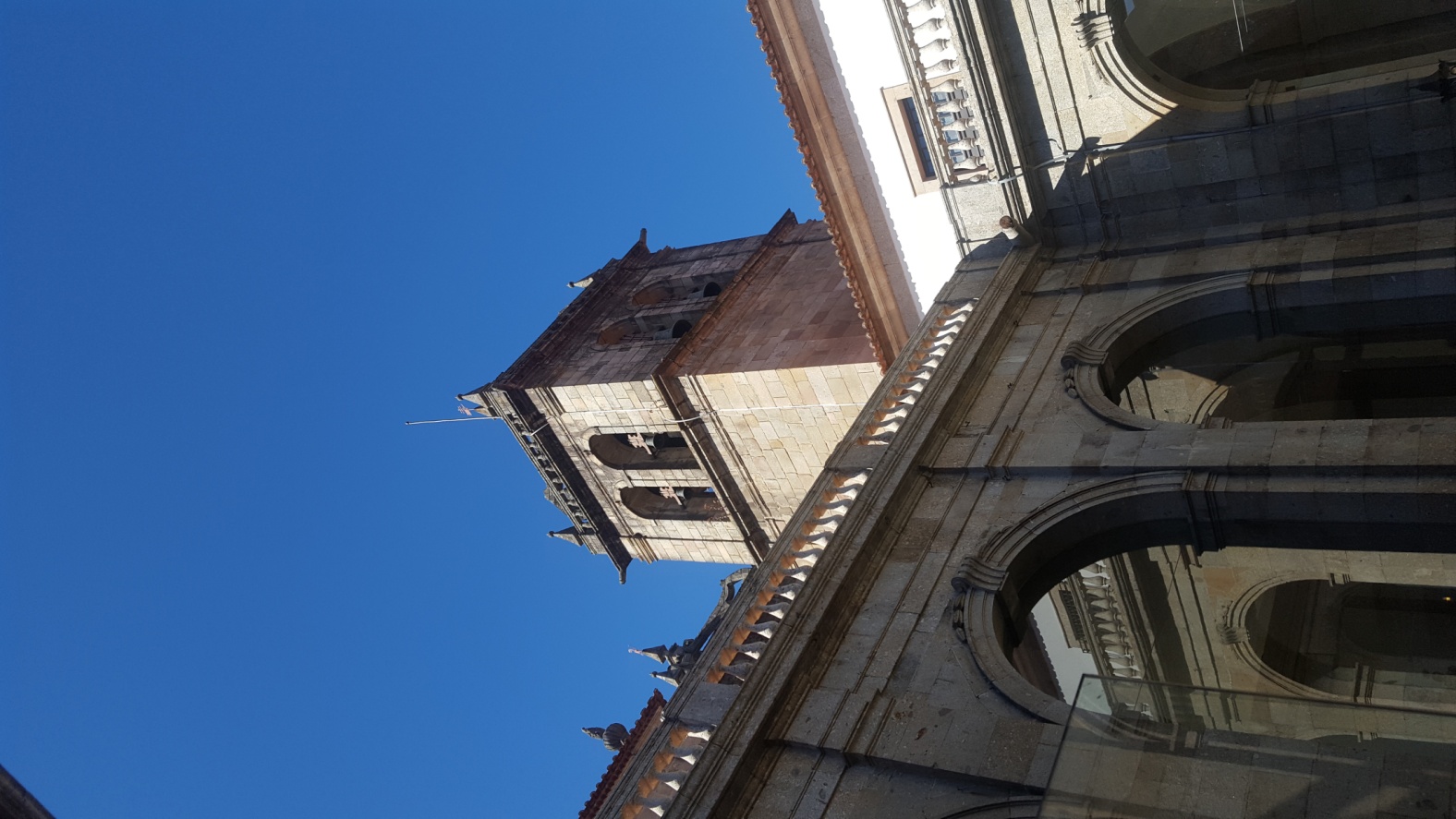 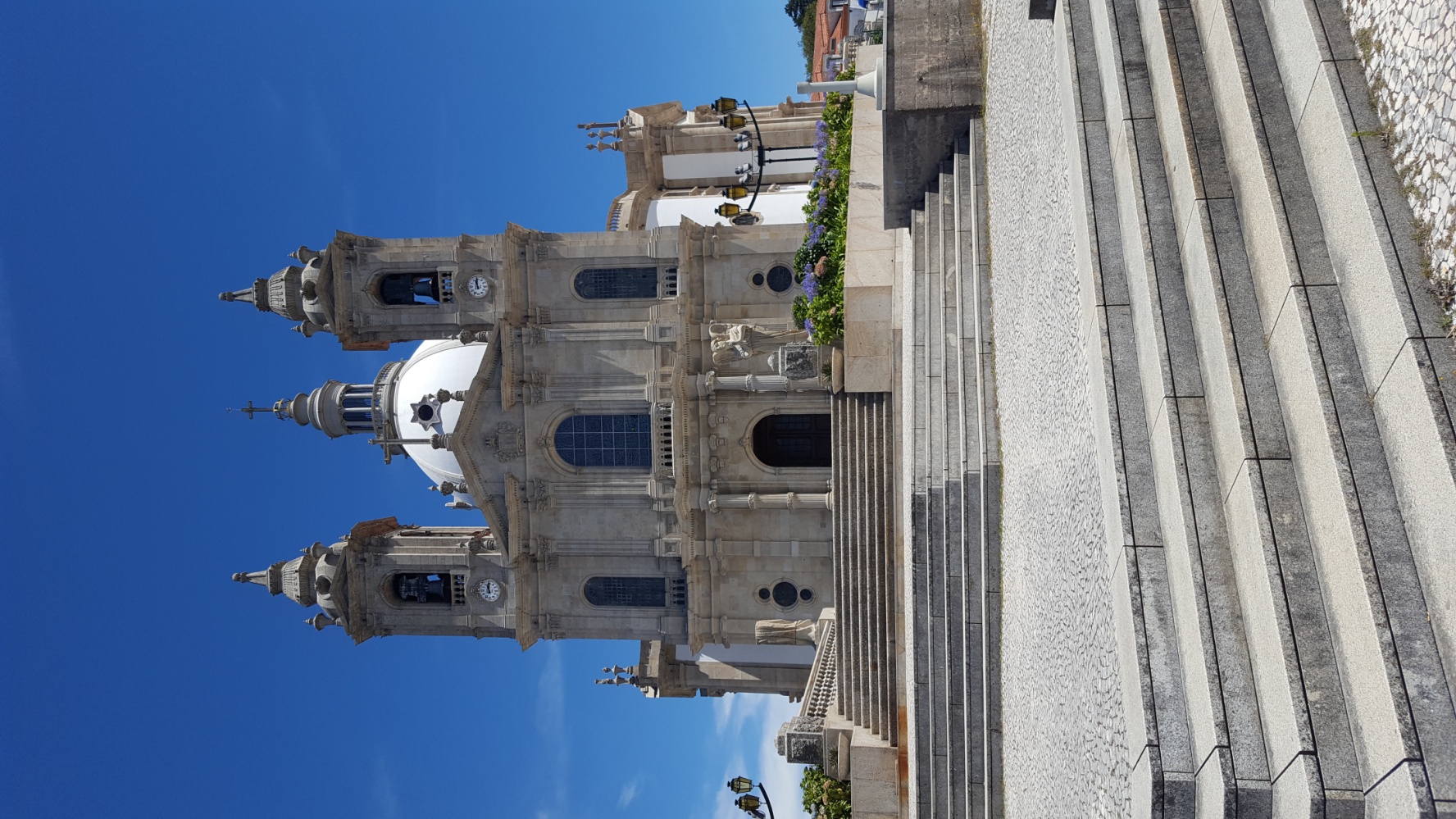 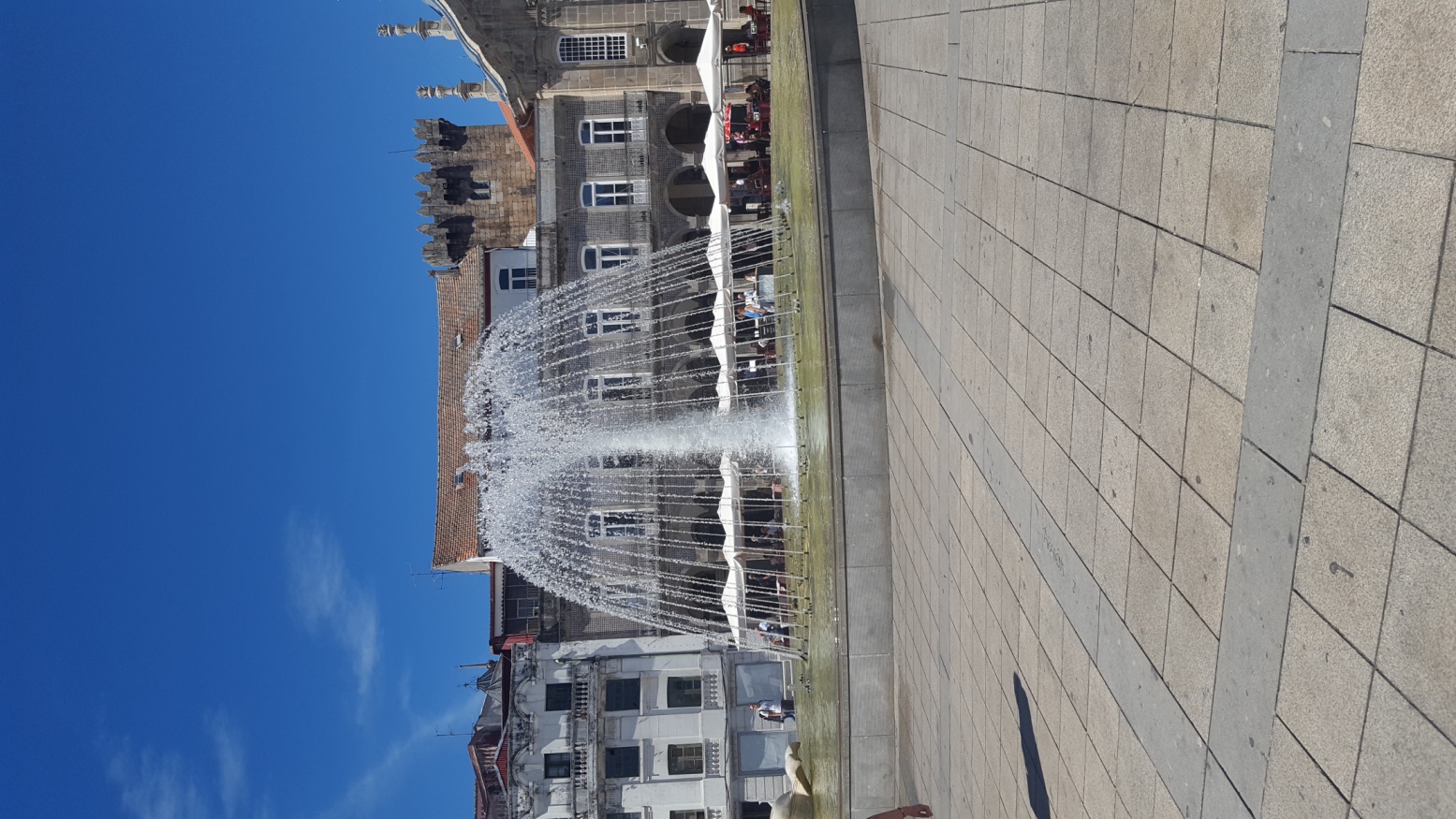 Braga - Bom Jesus
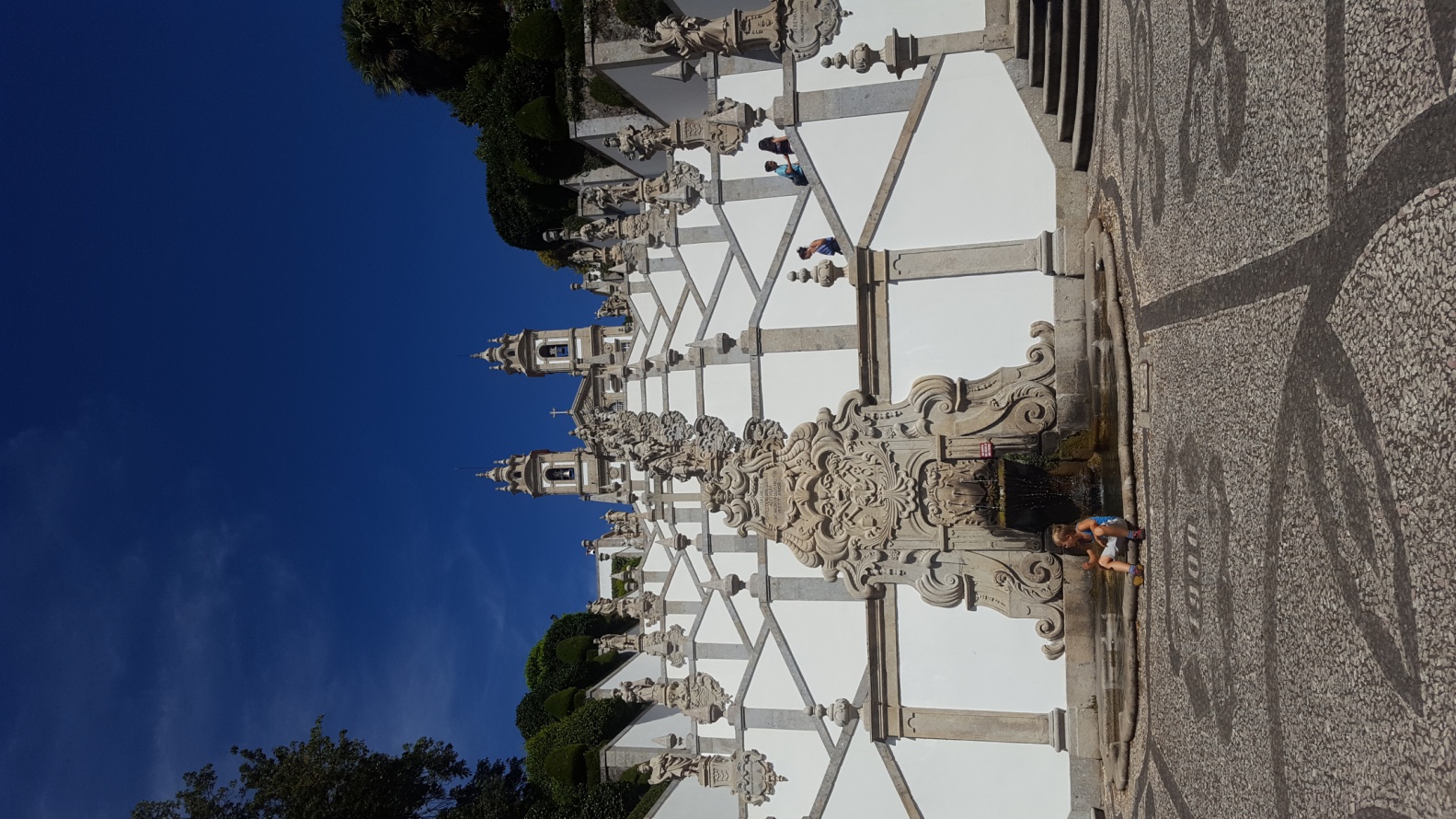 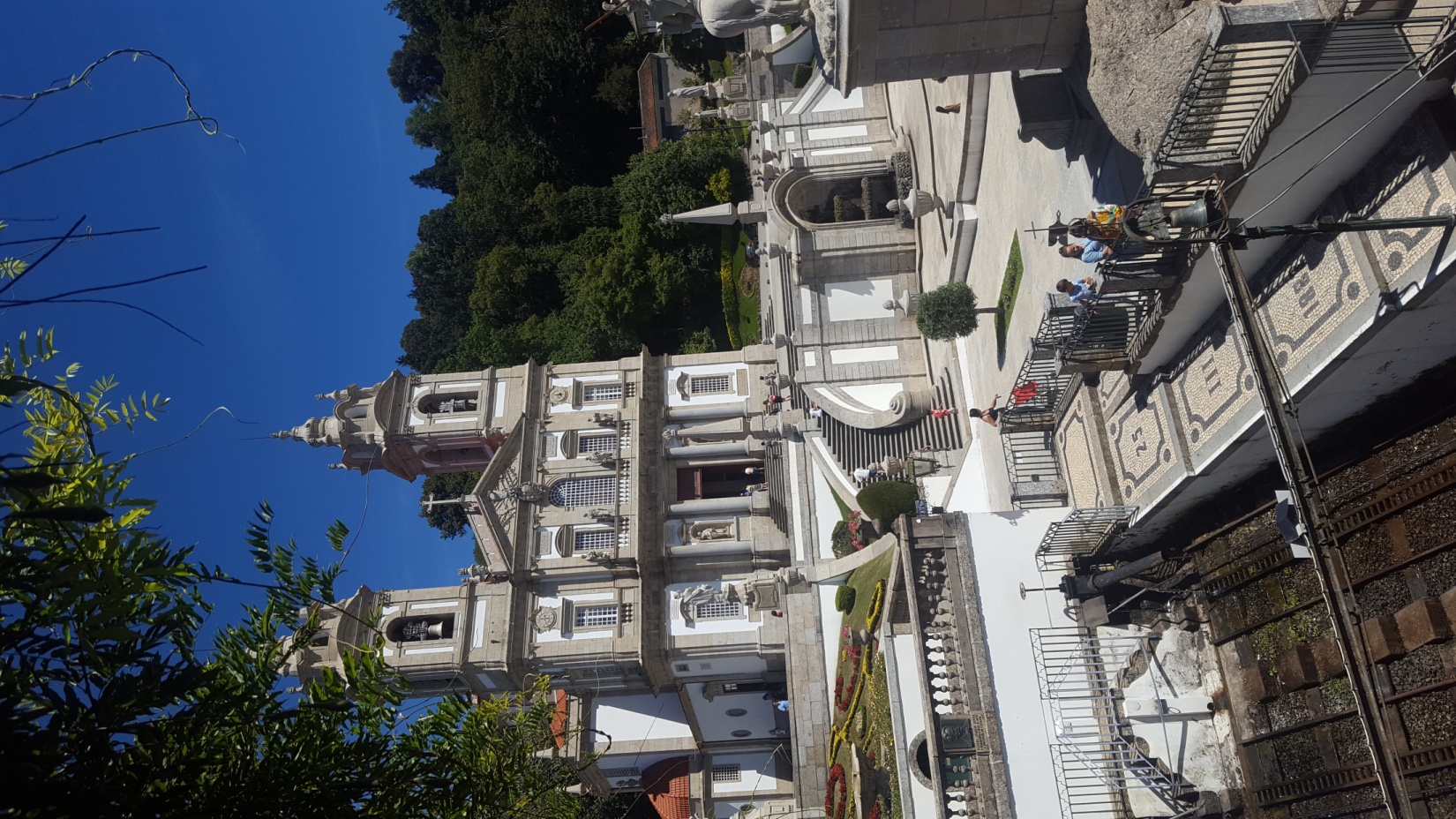 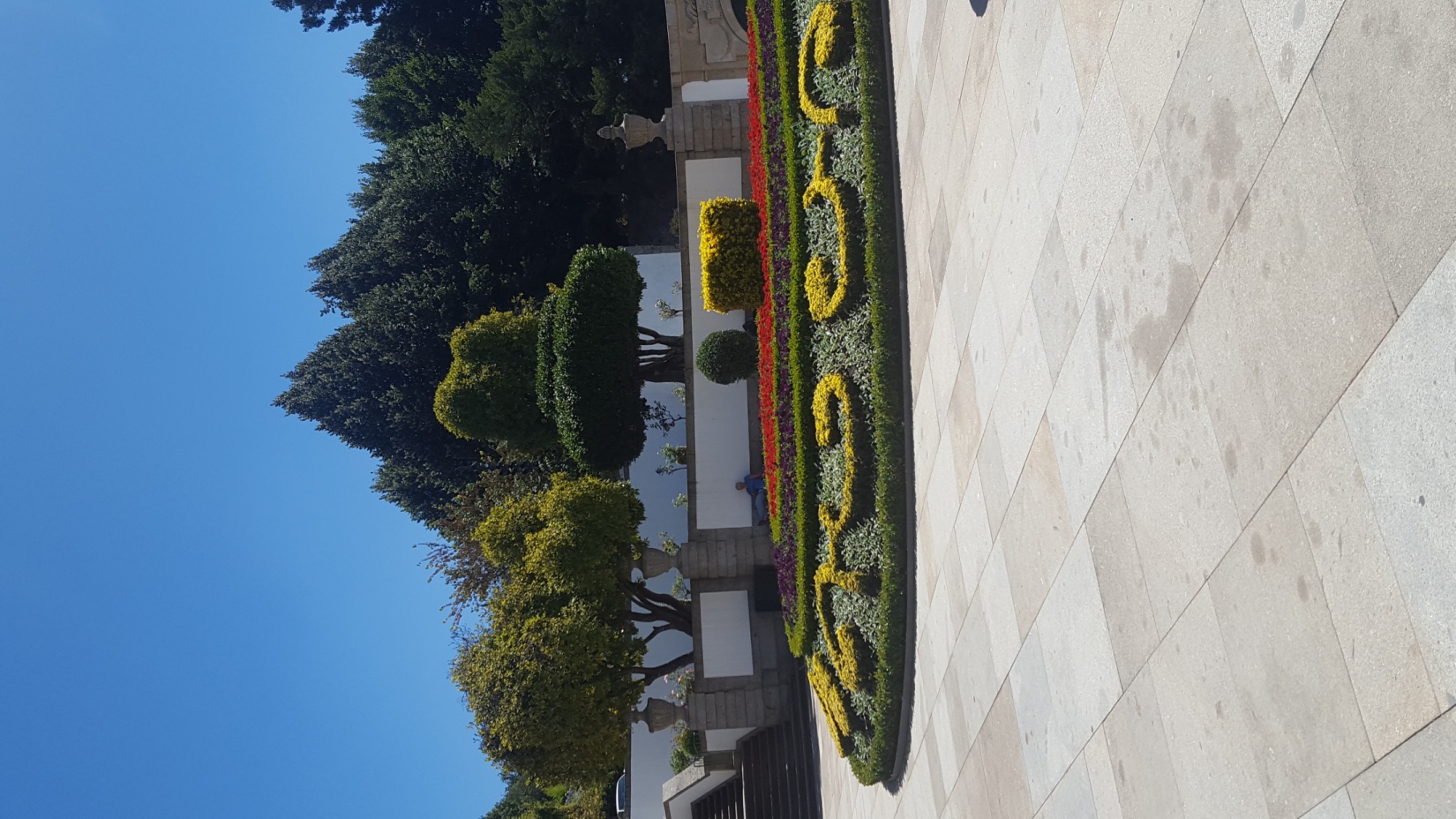 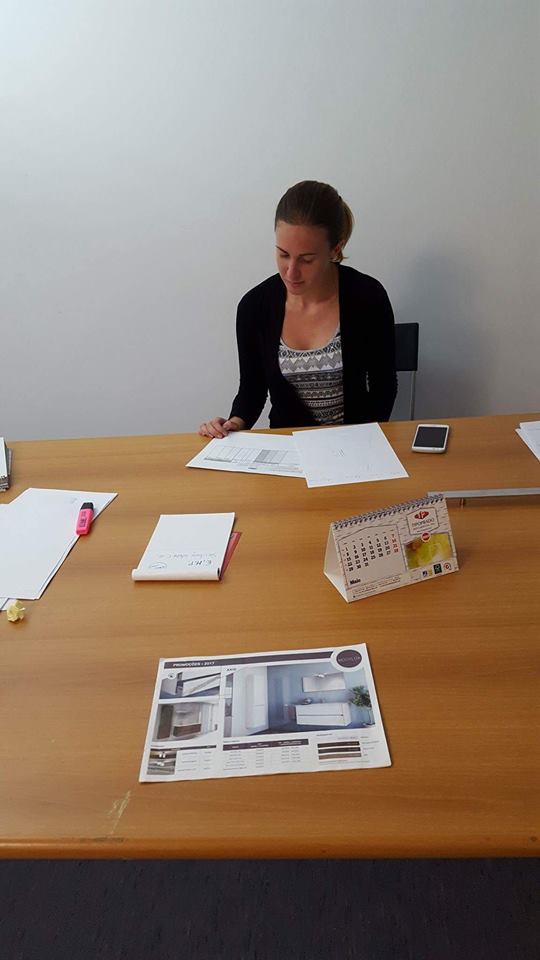 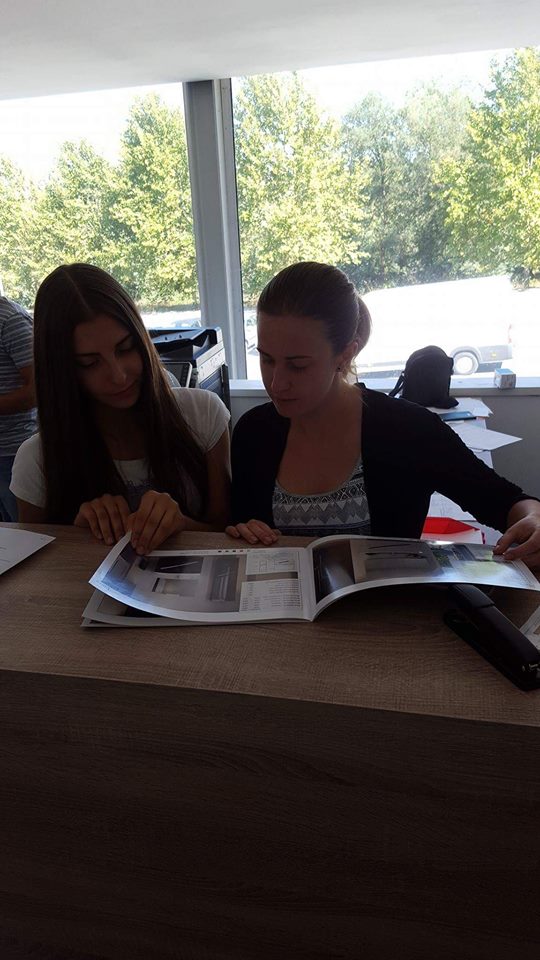 A munkahelyen
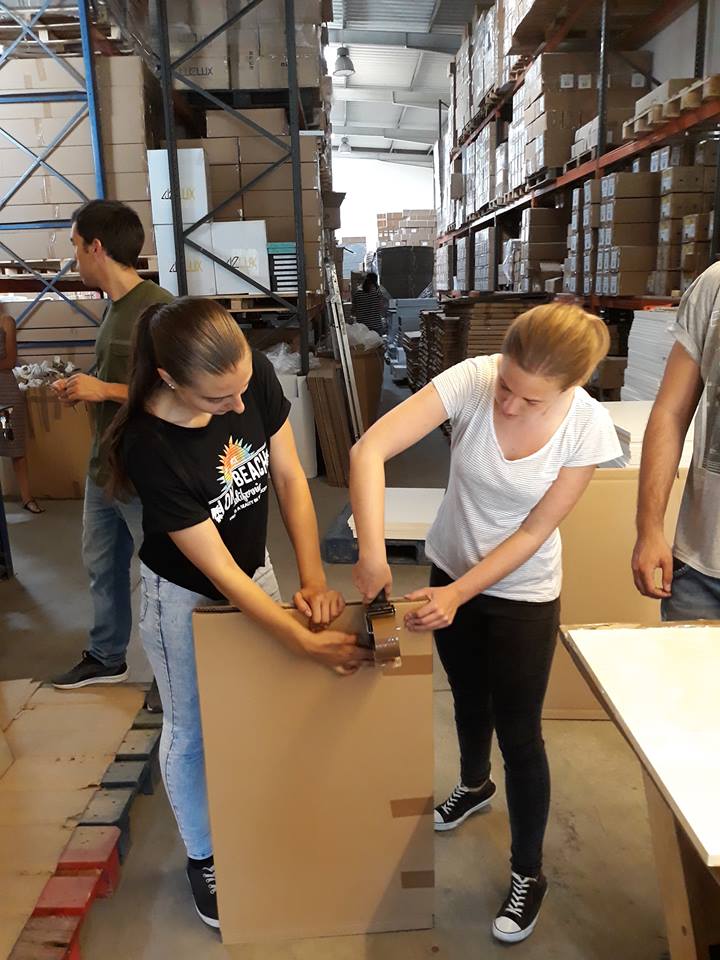 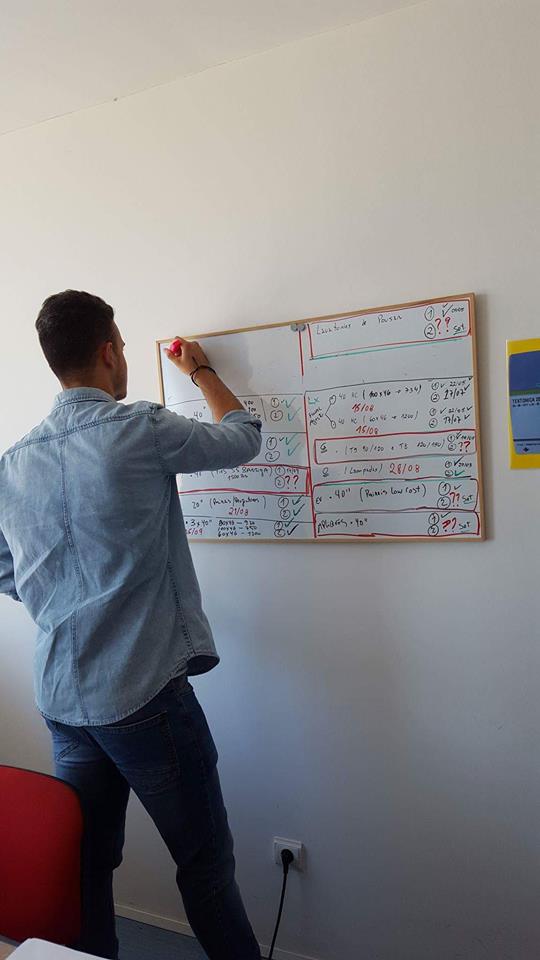 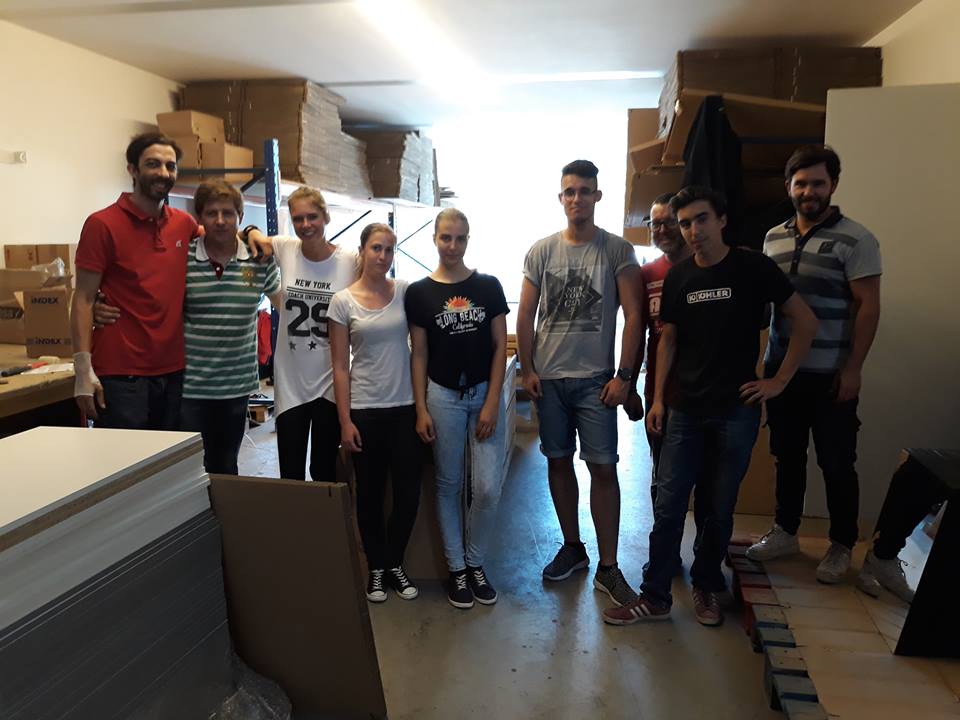 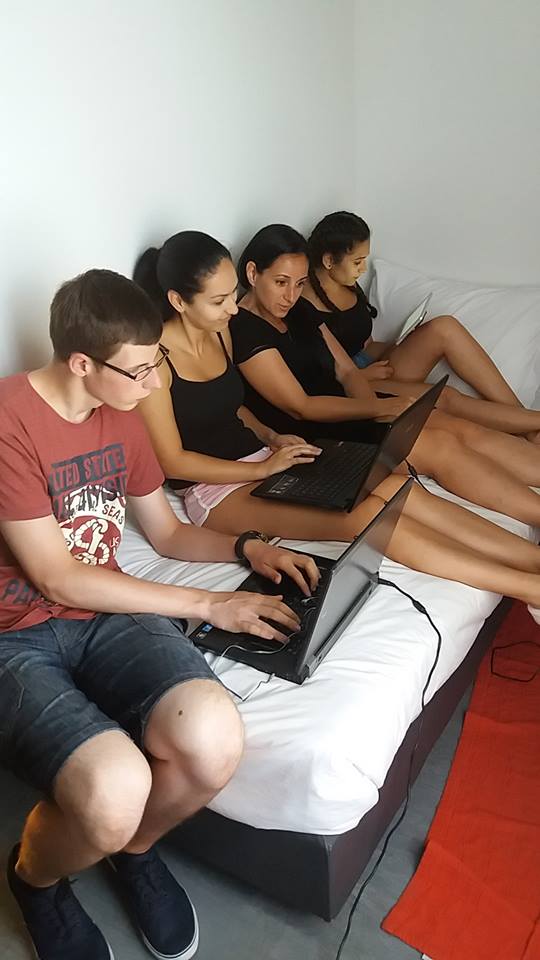 Munkanapló írás
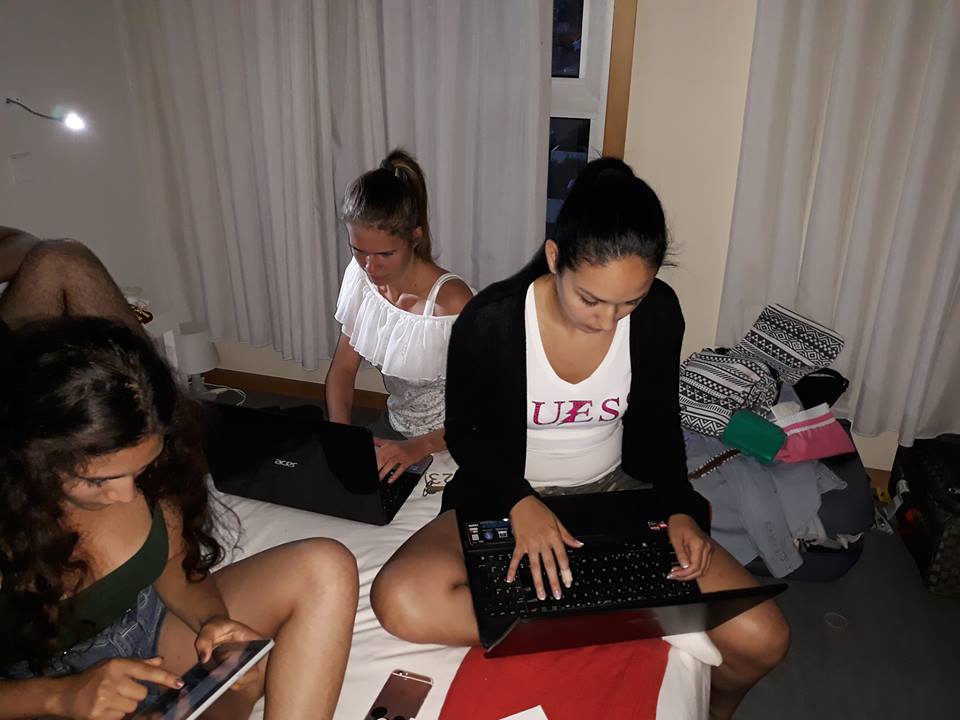 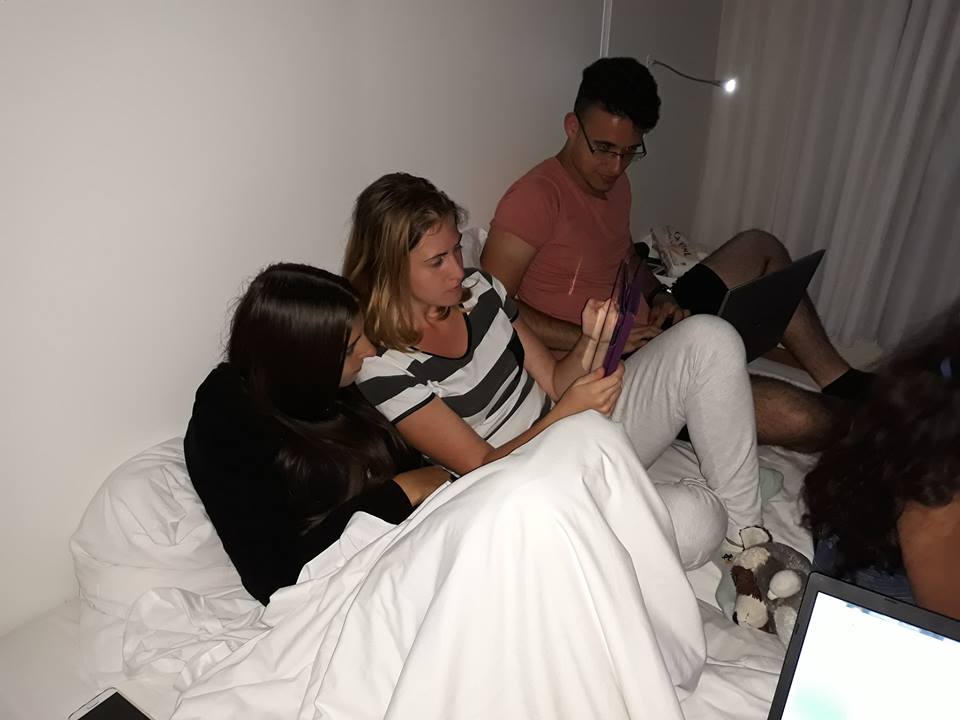 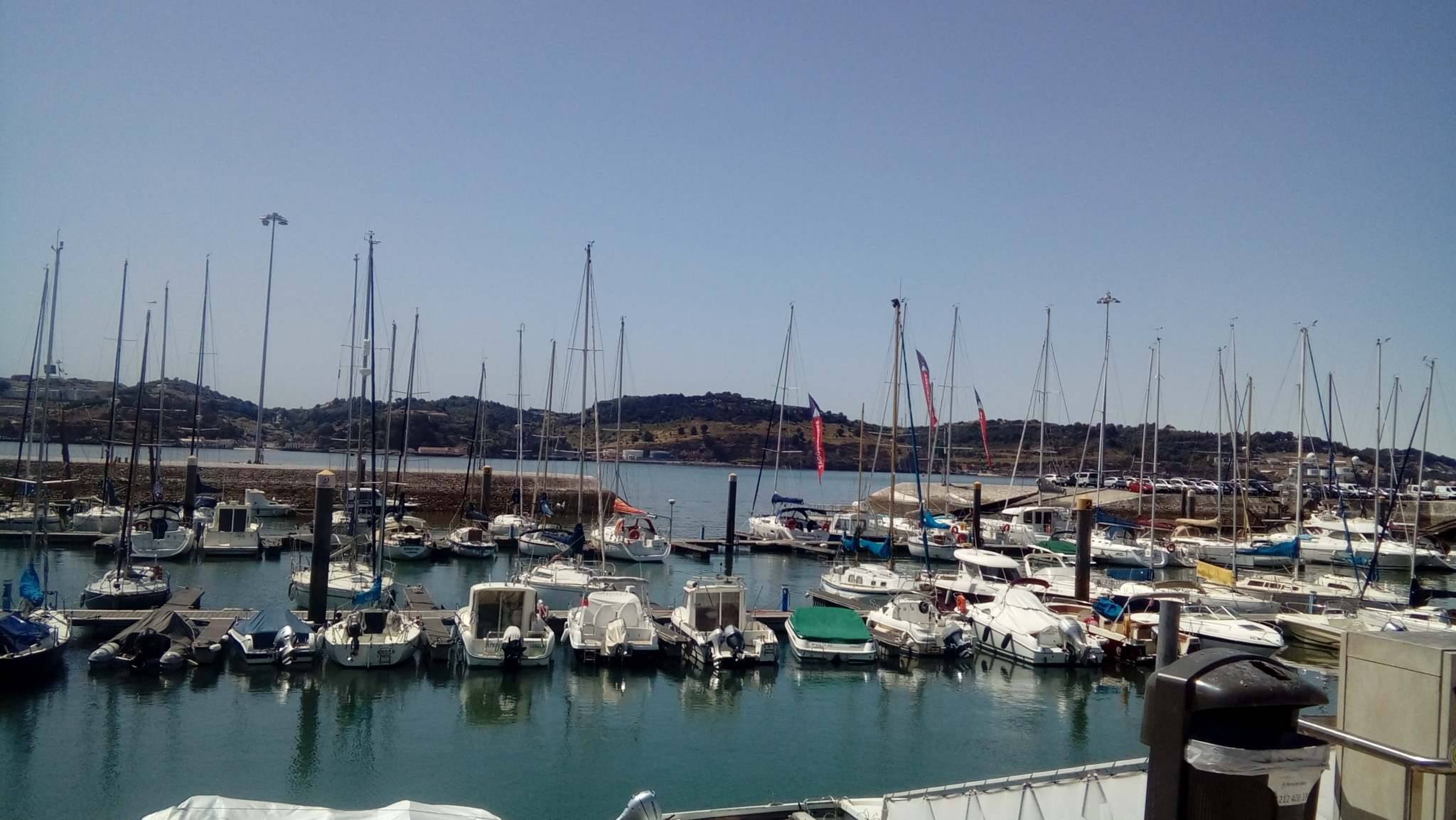 Lisszabon
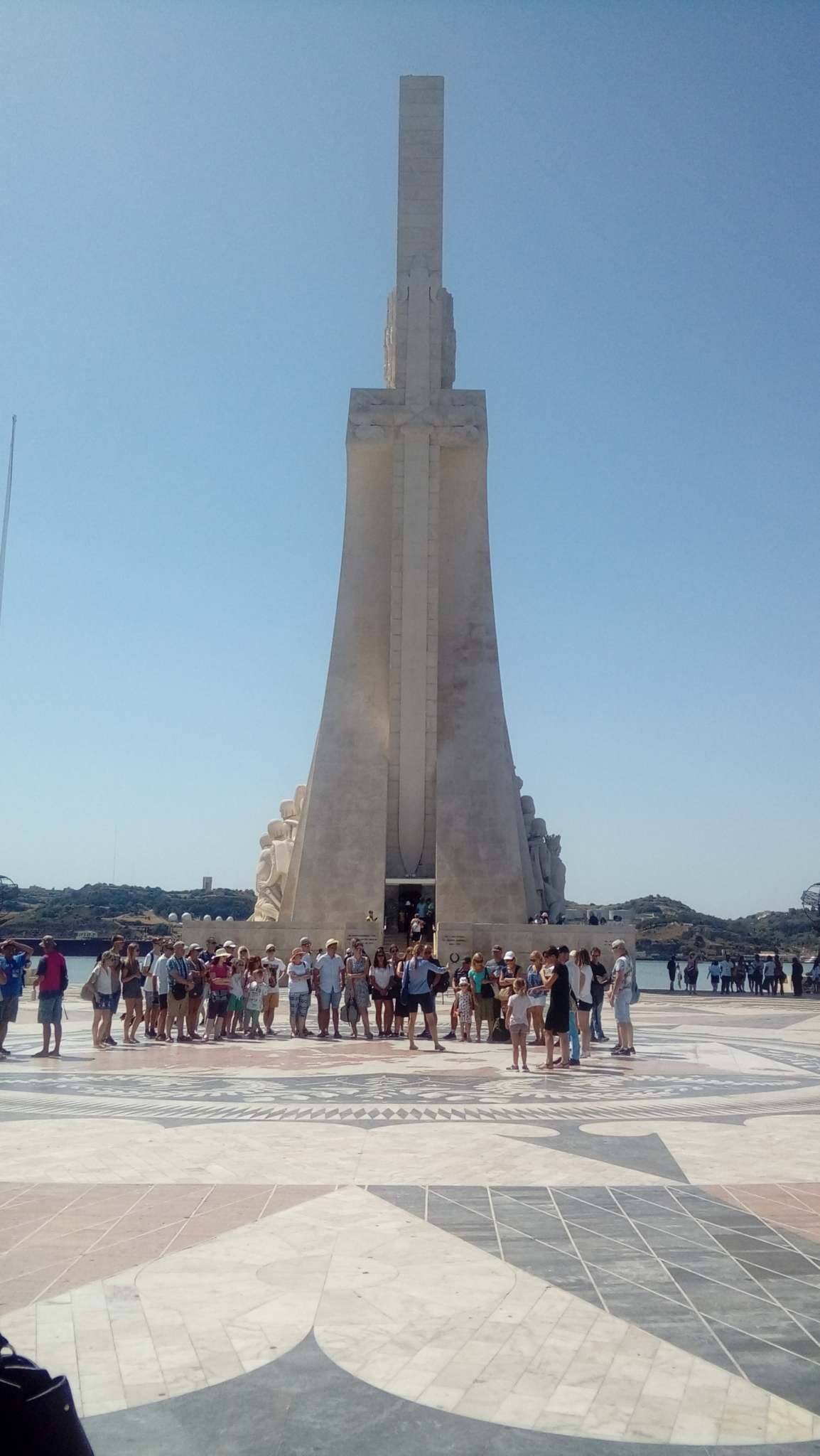 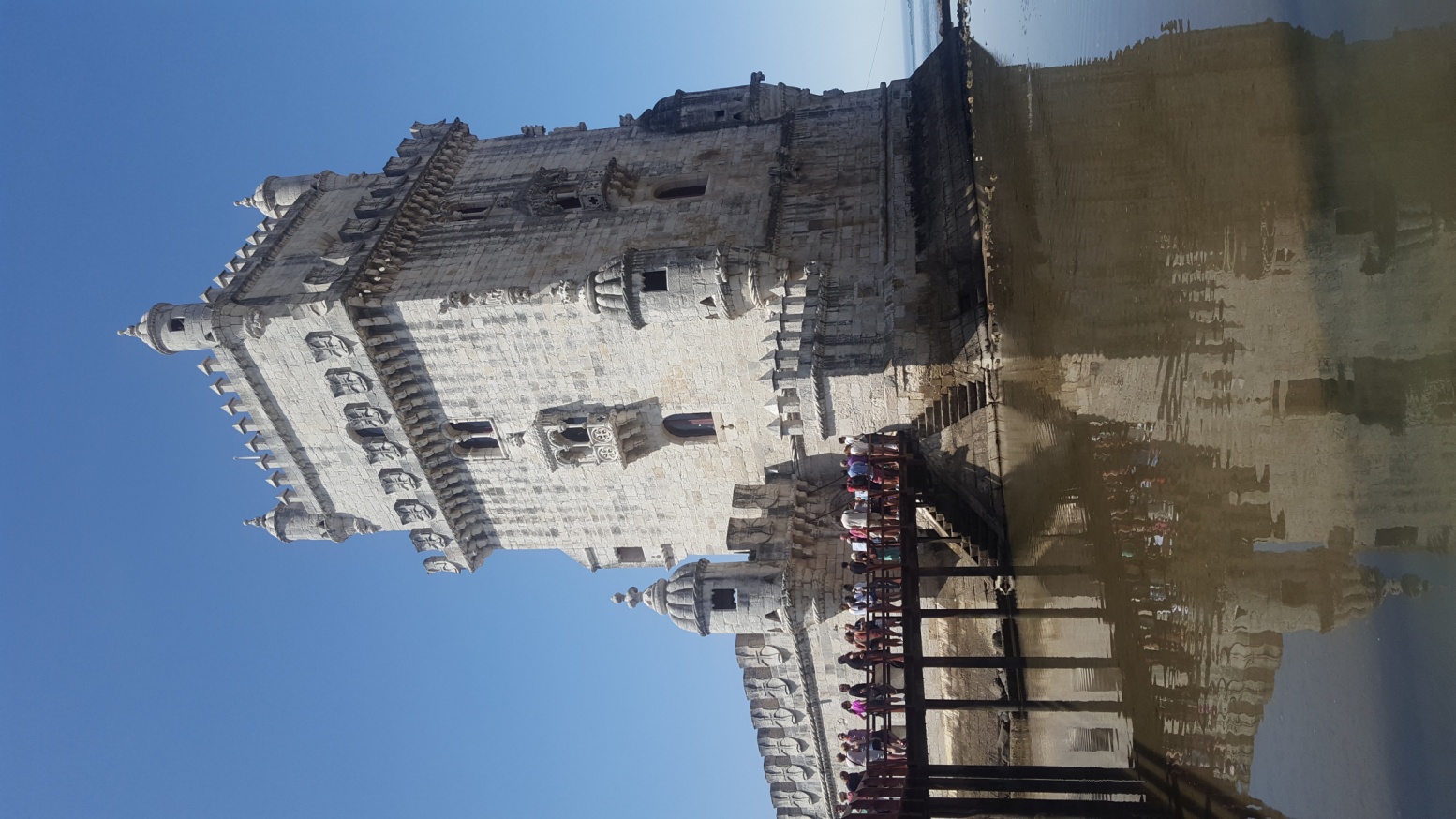 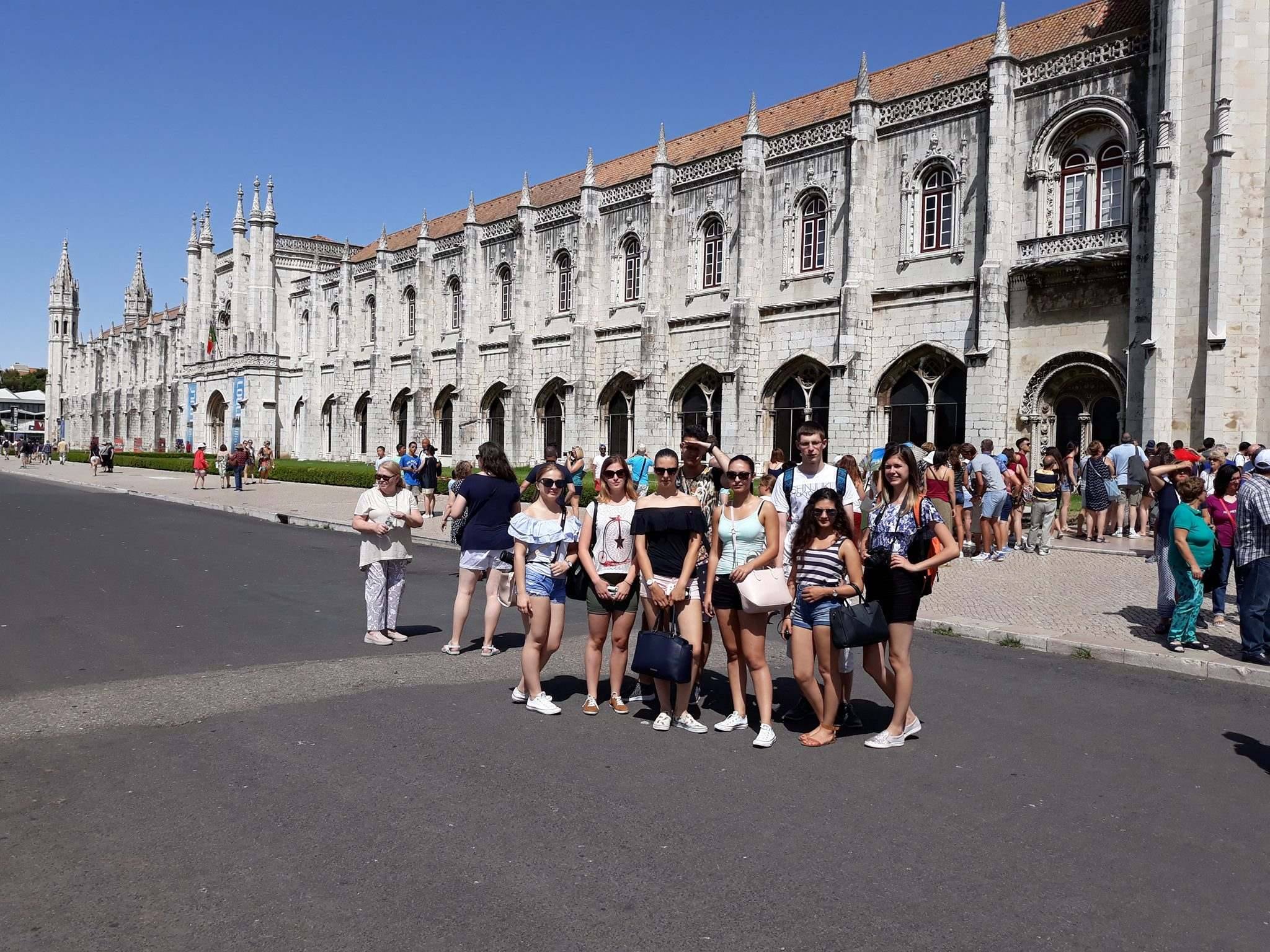 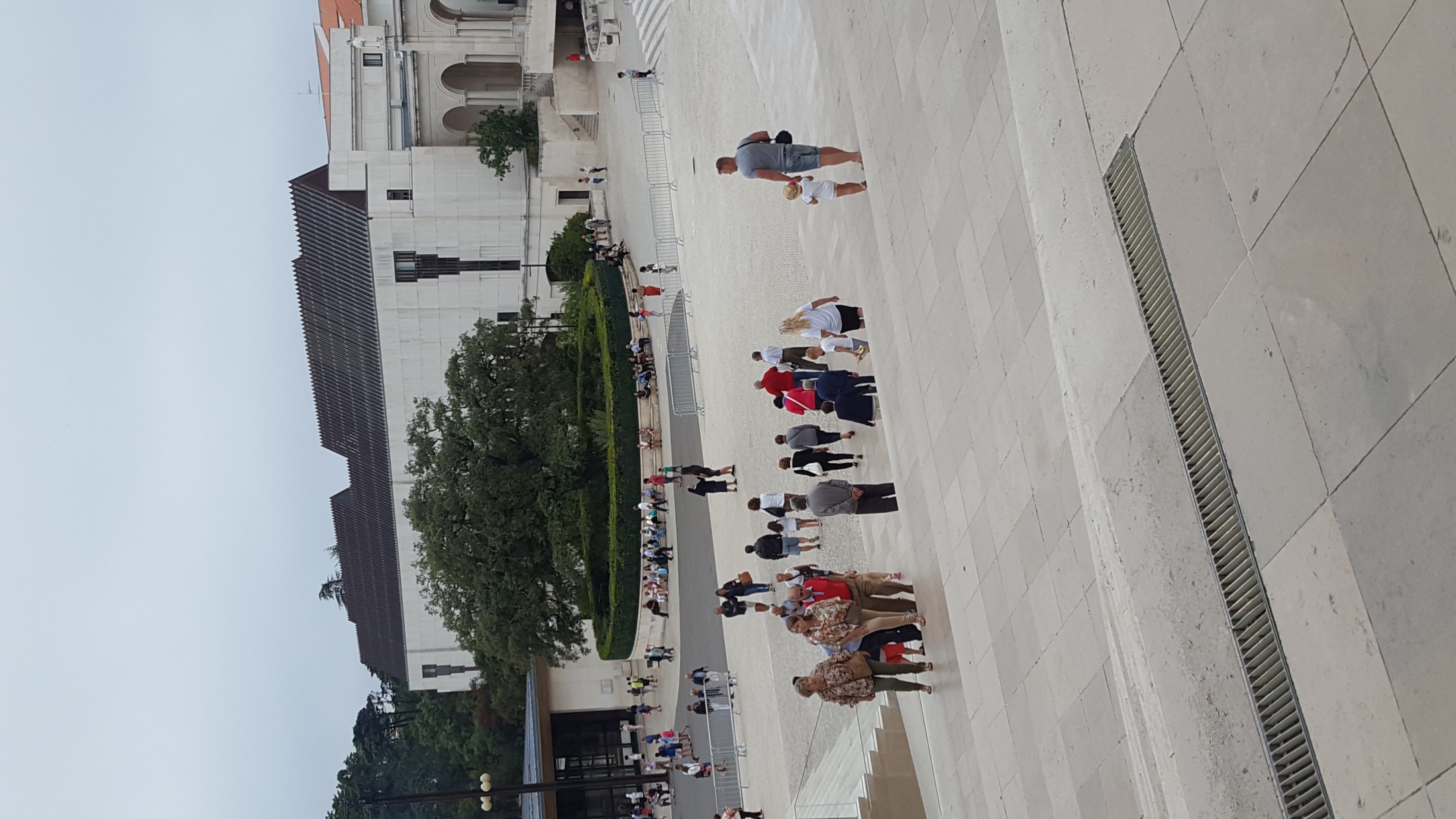 Fátima
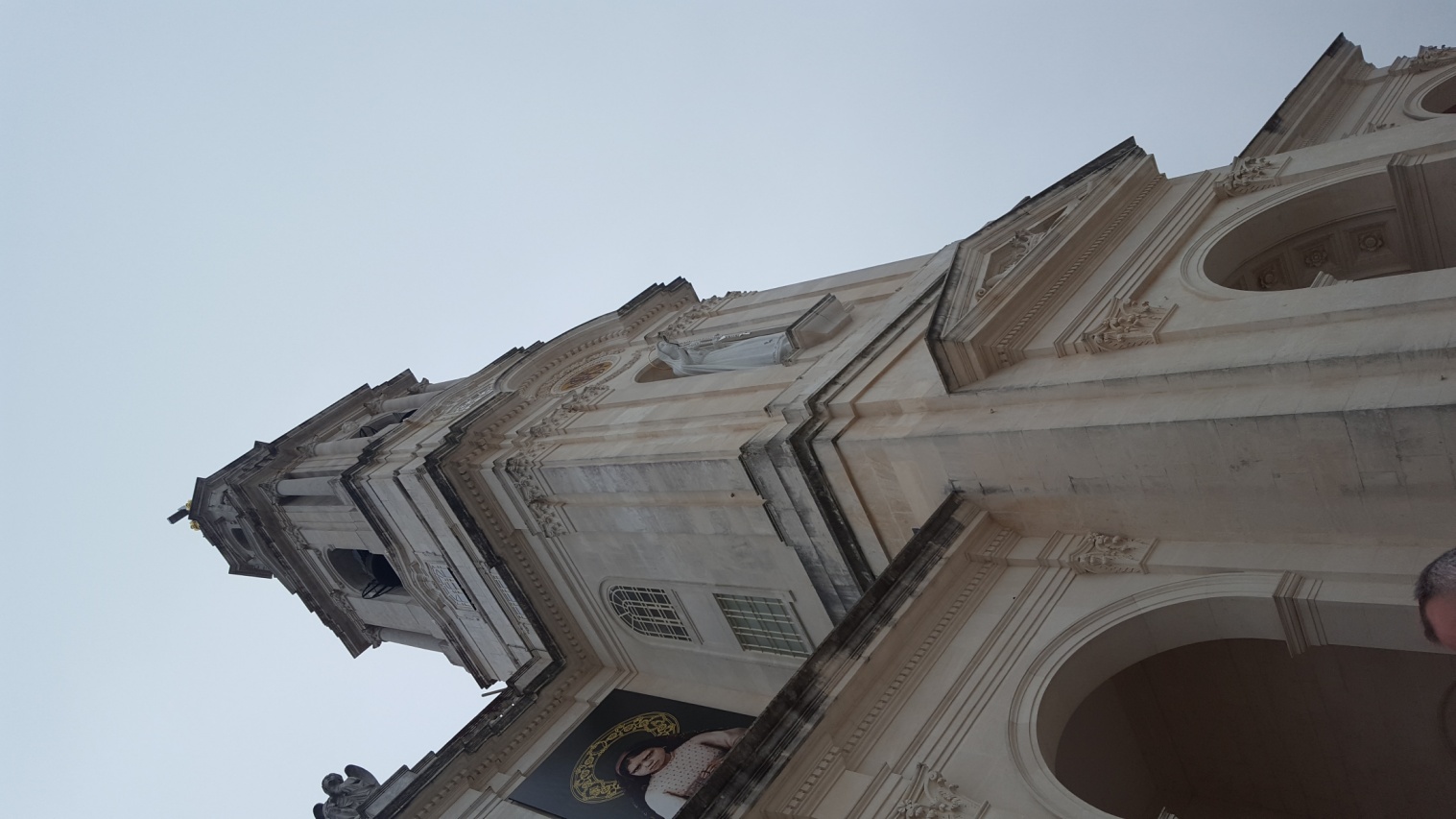 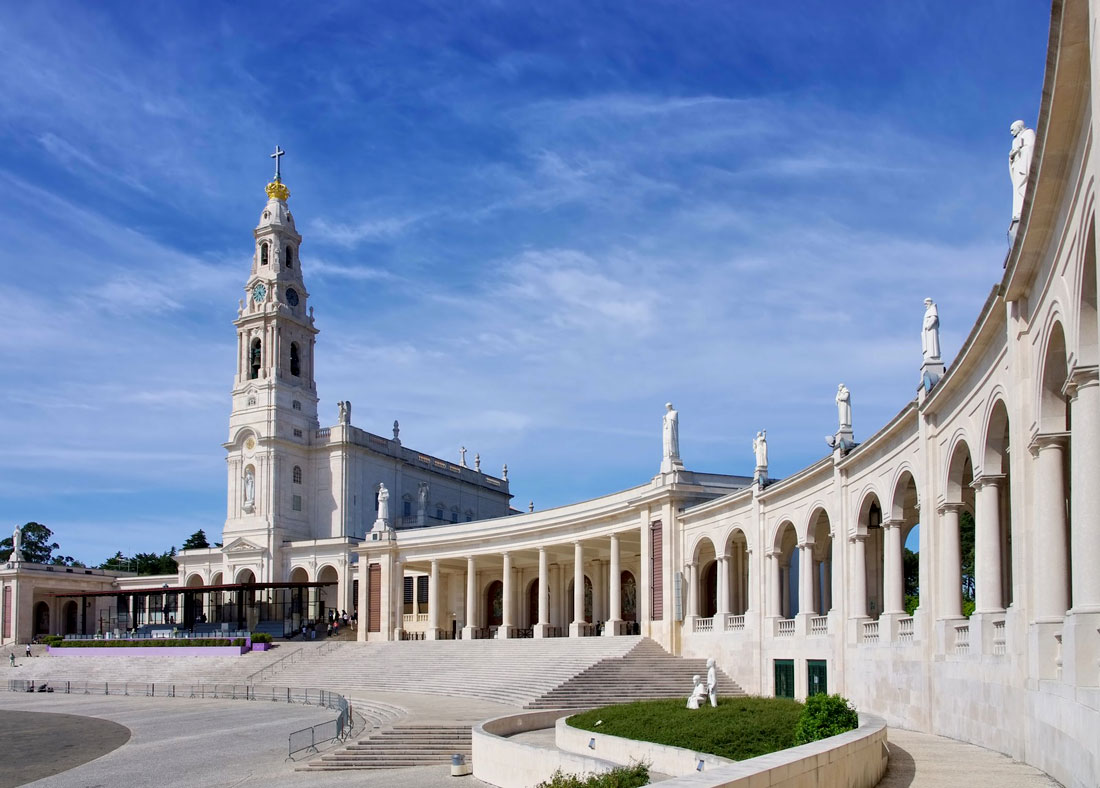 Valenca
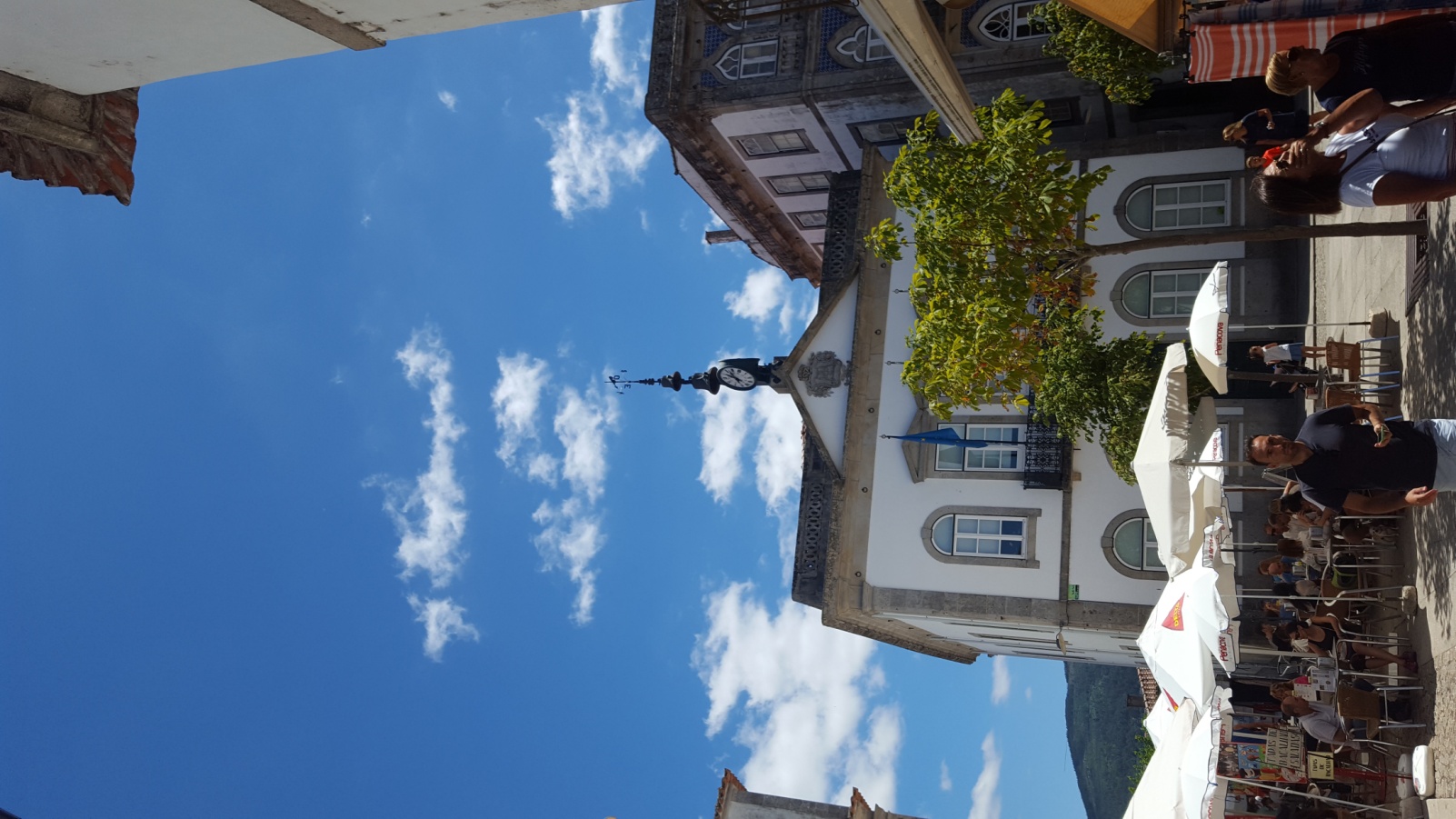 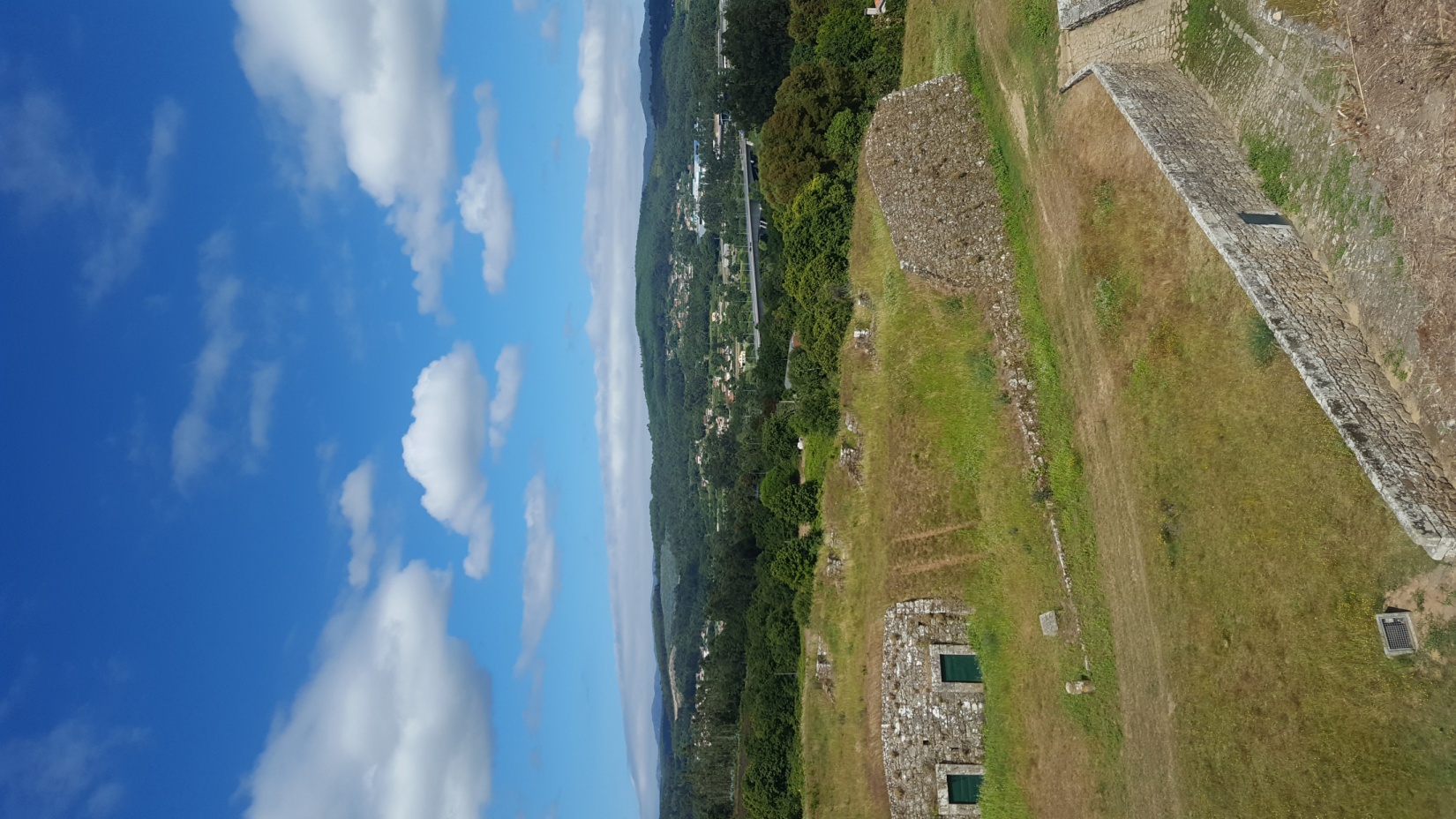 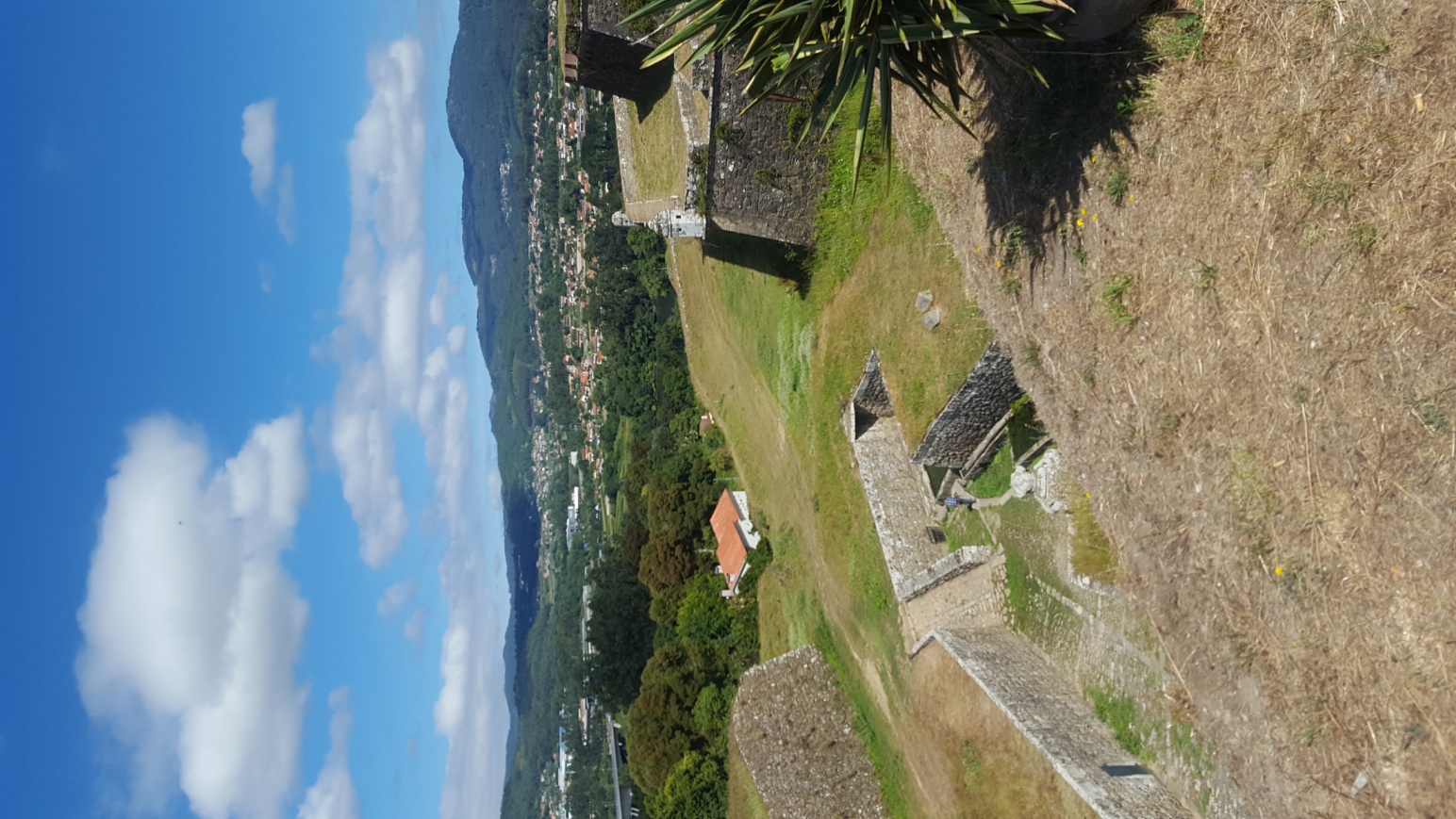 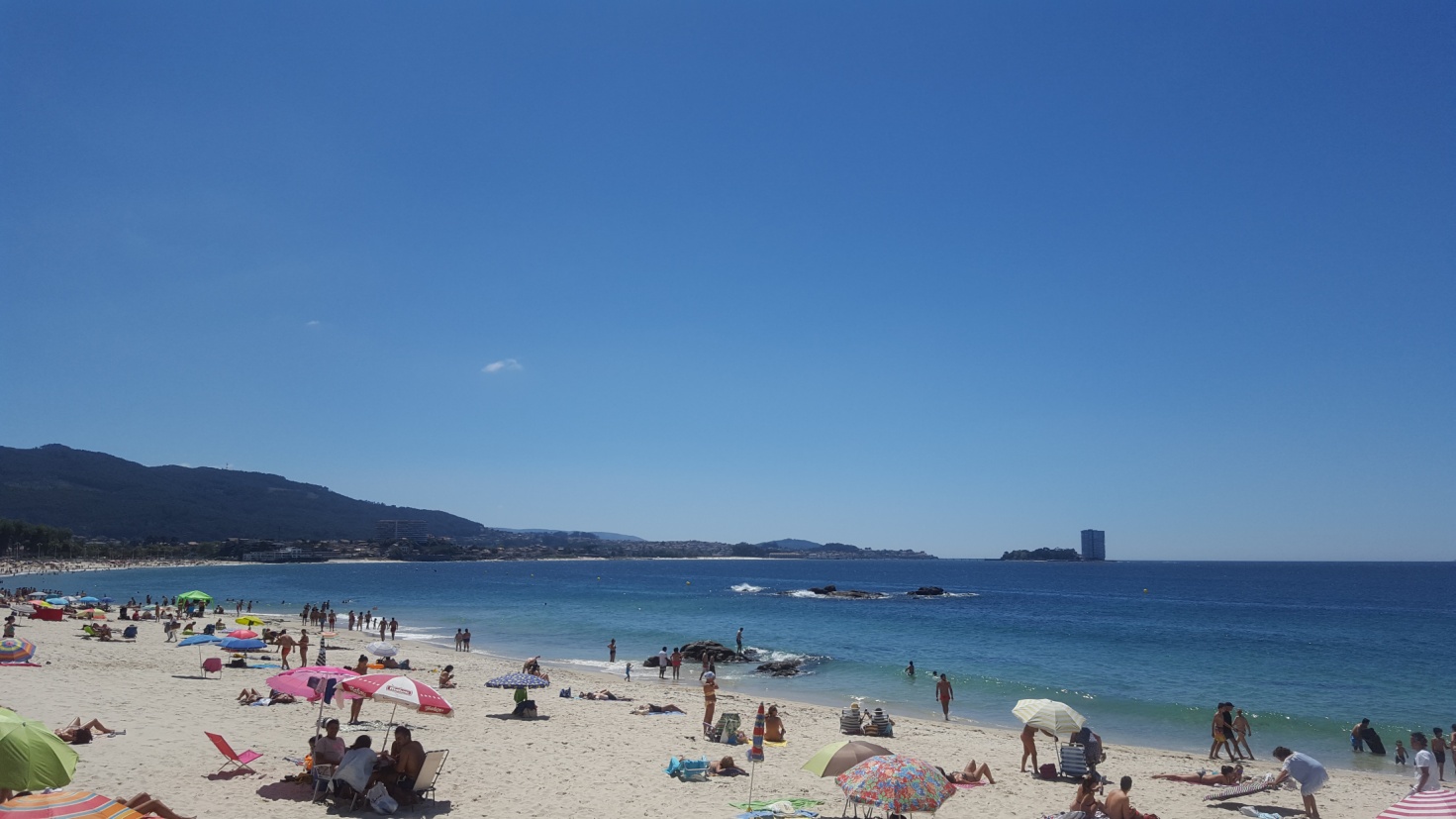 Spanyolország- Vigo
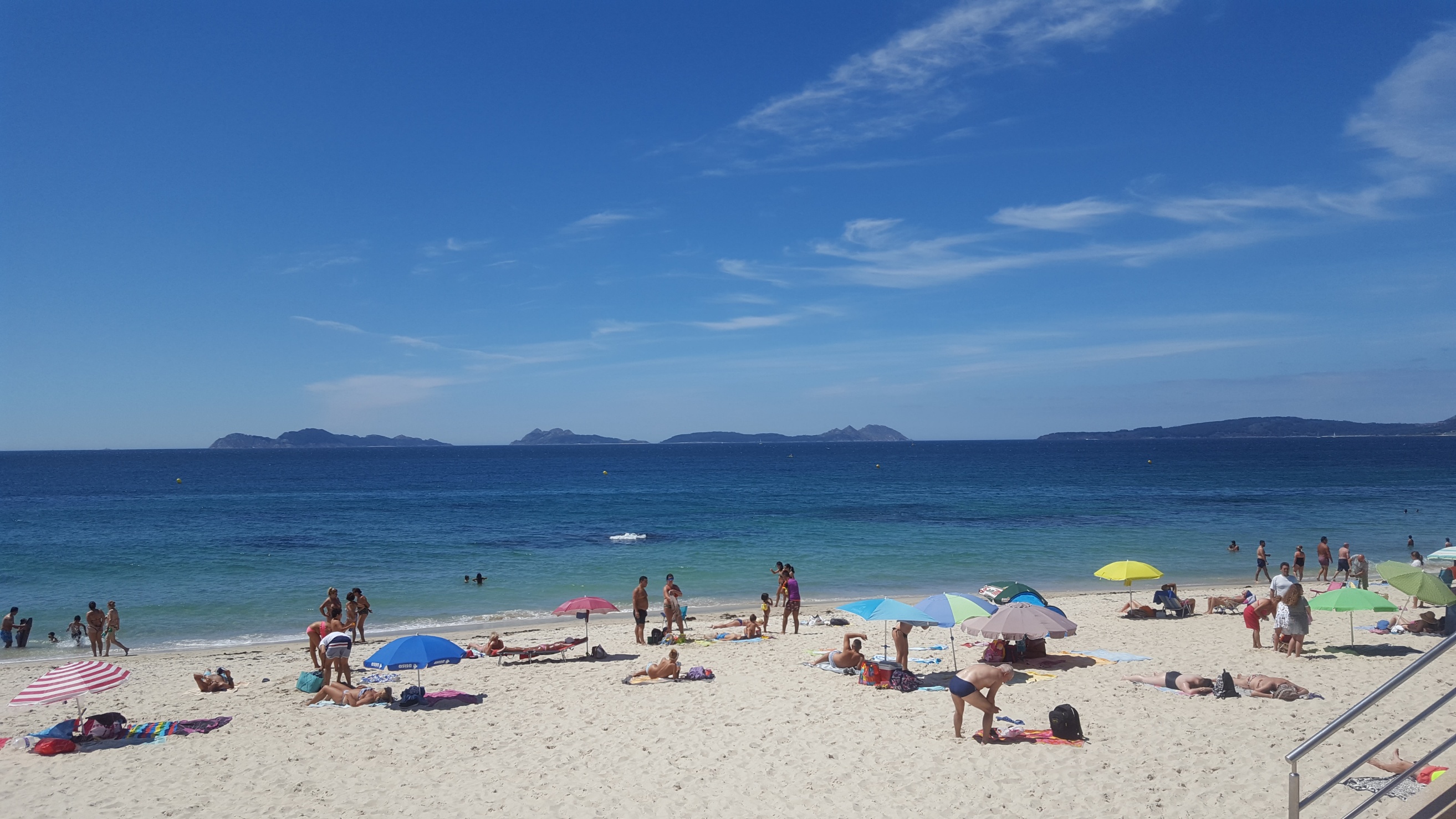 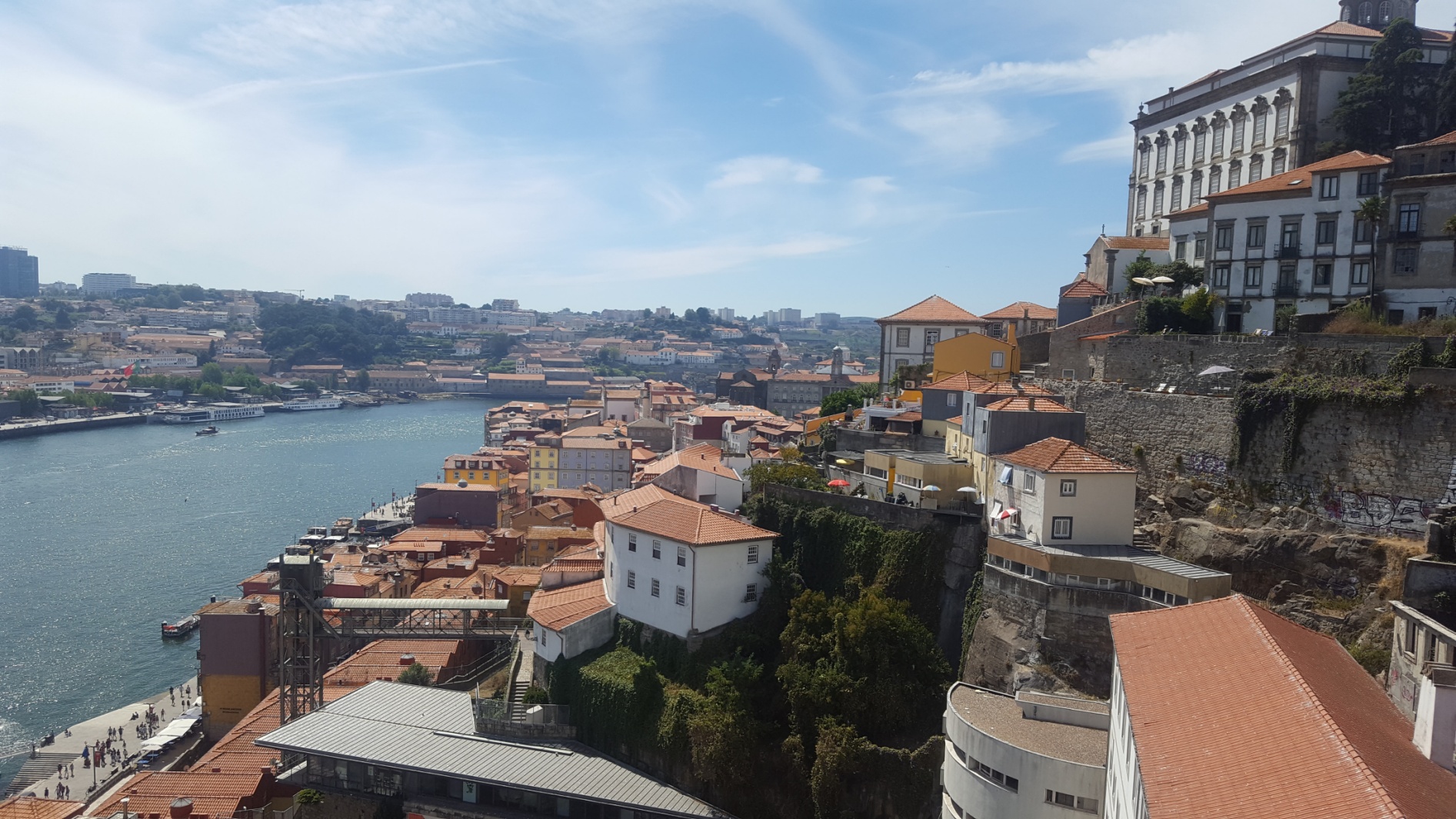 Porto
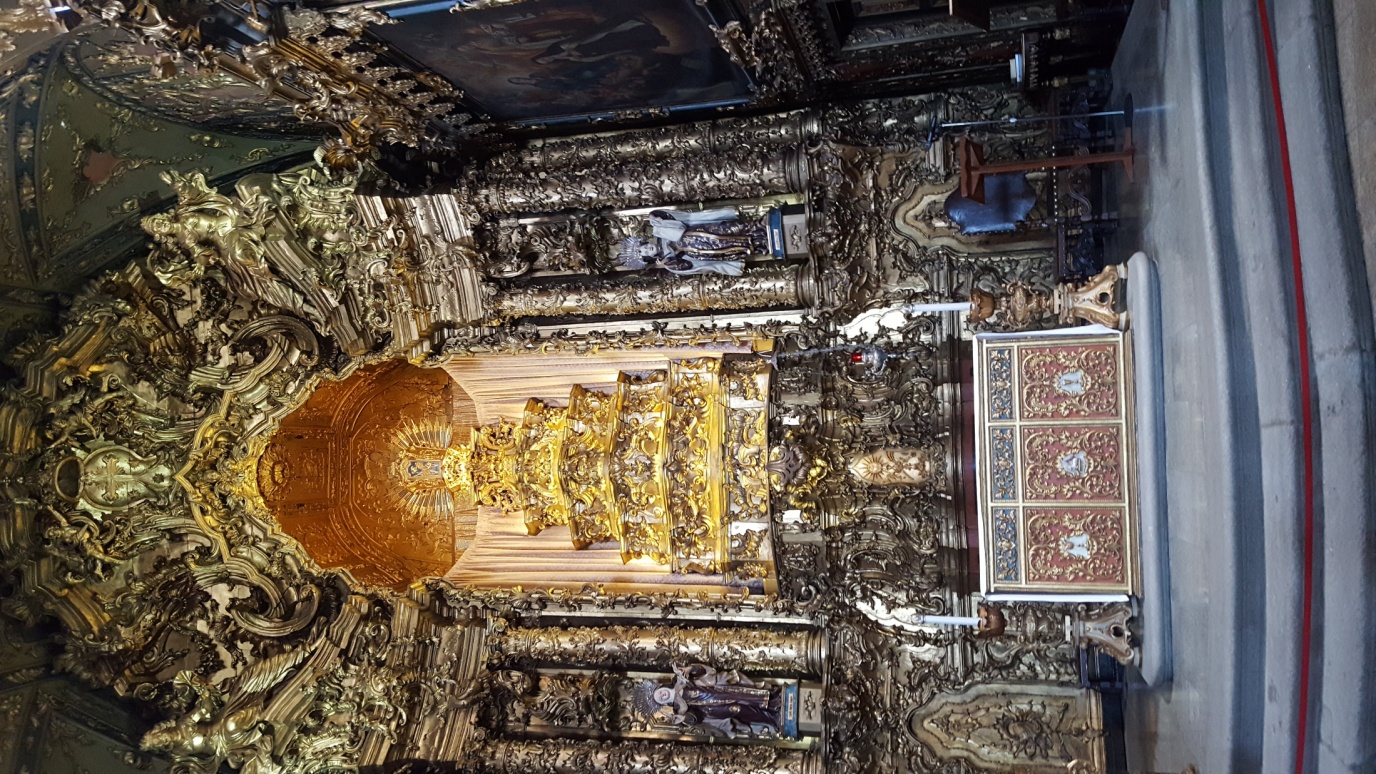 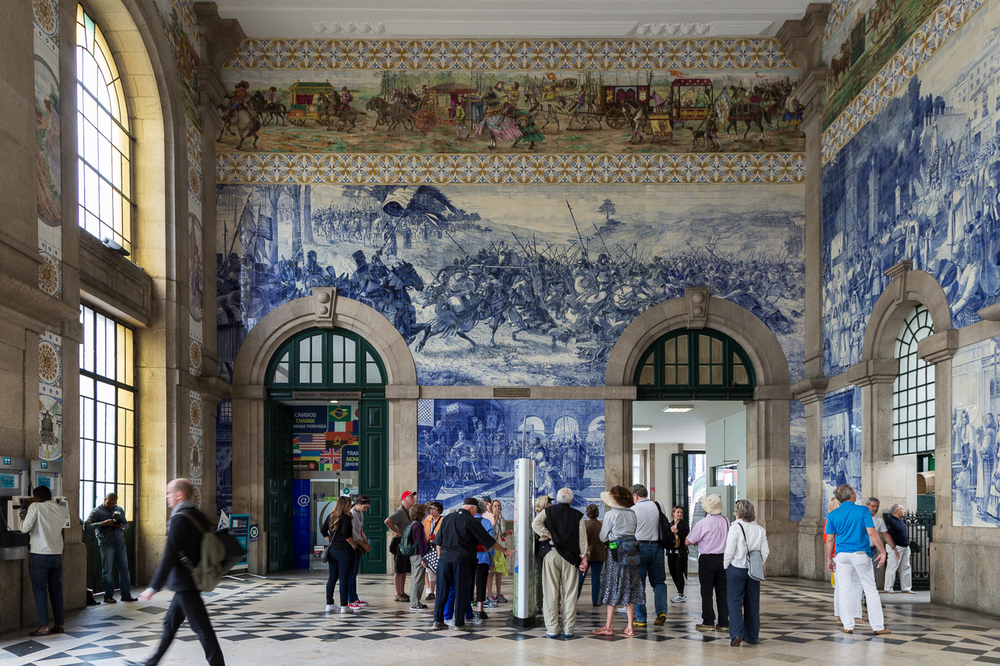 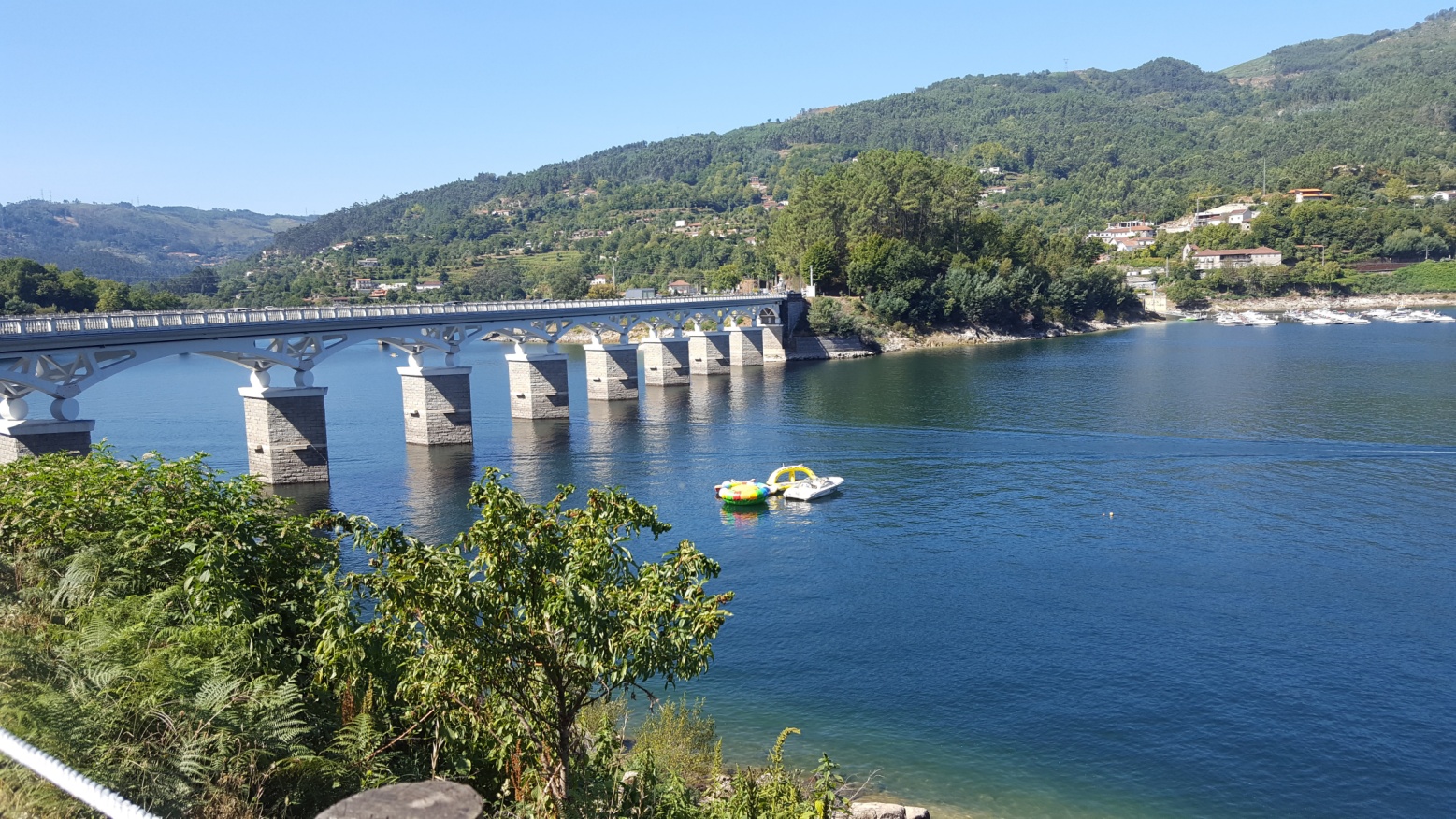 Geres
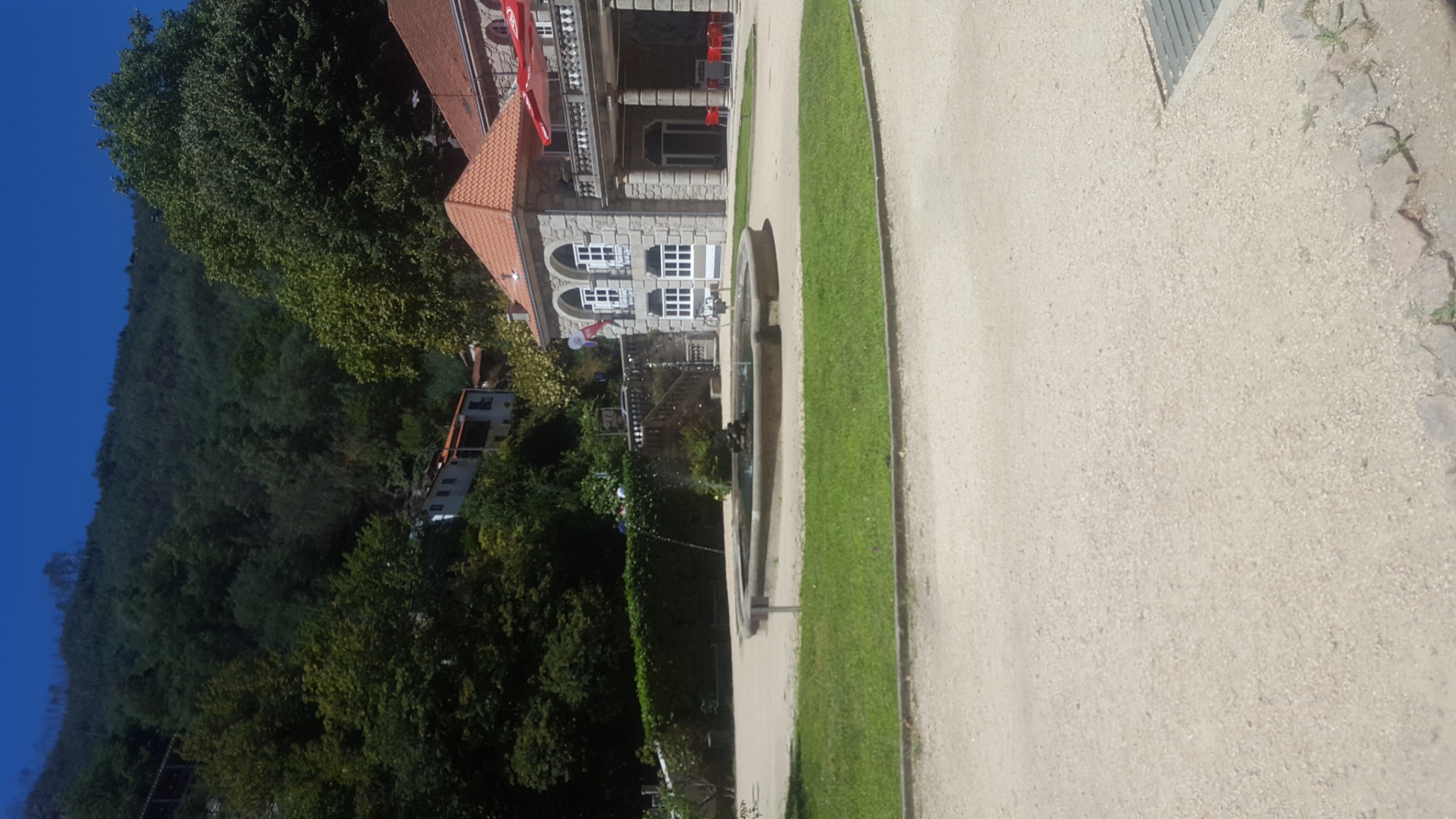 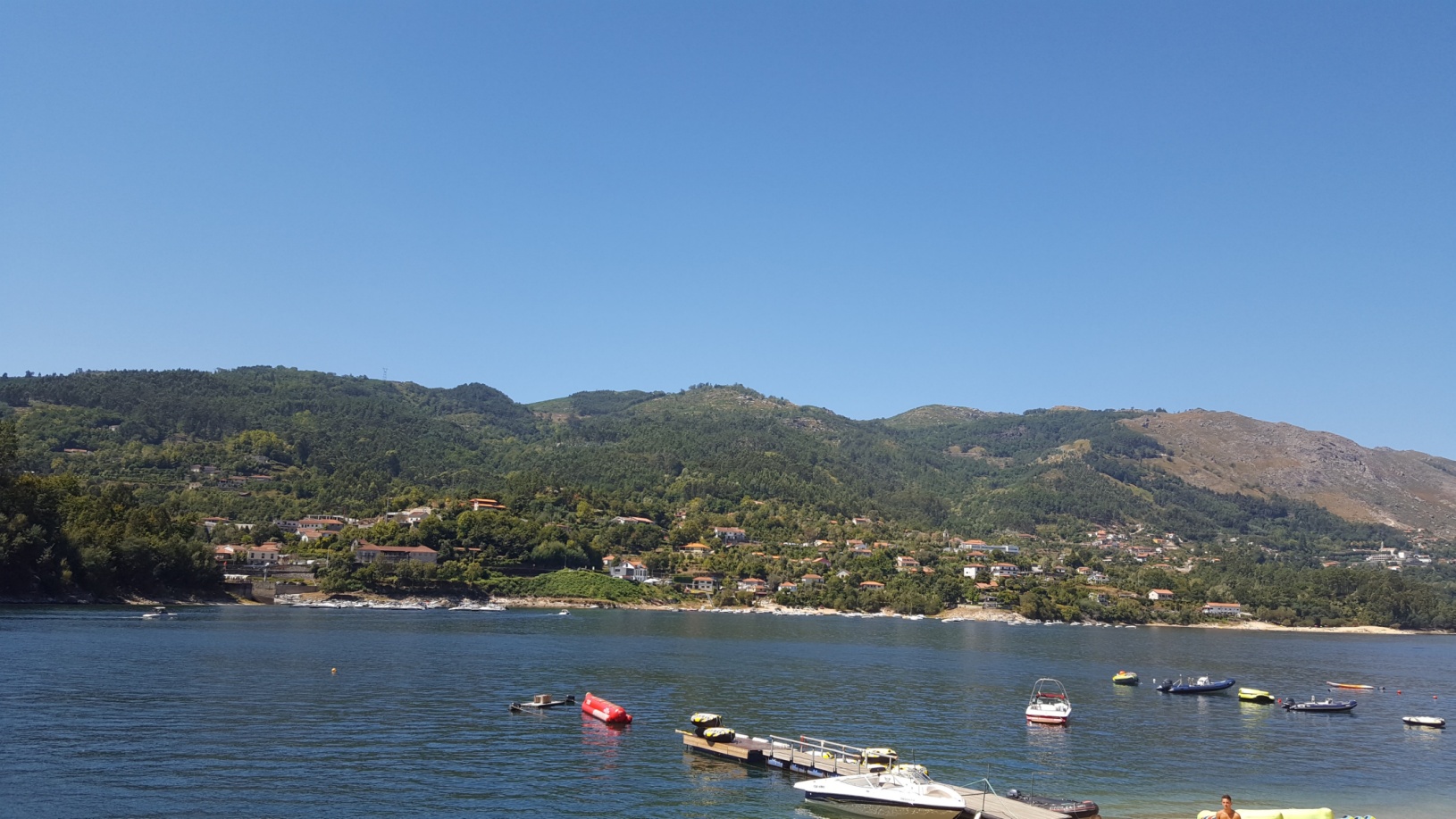 Póvoa de Varzim
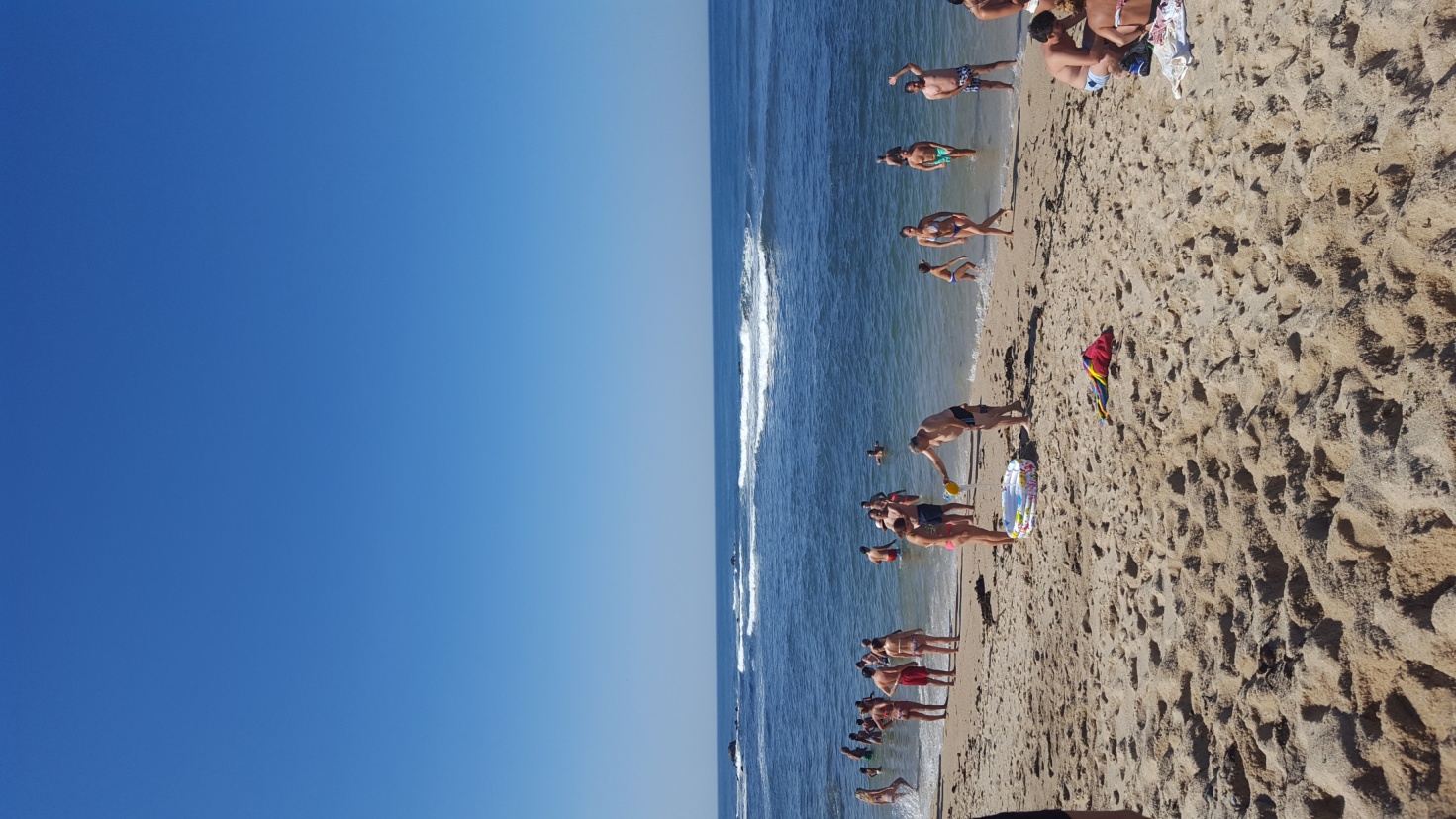 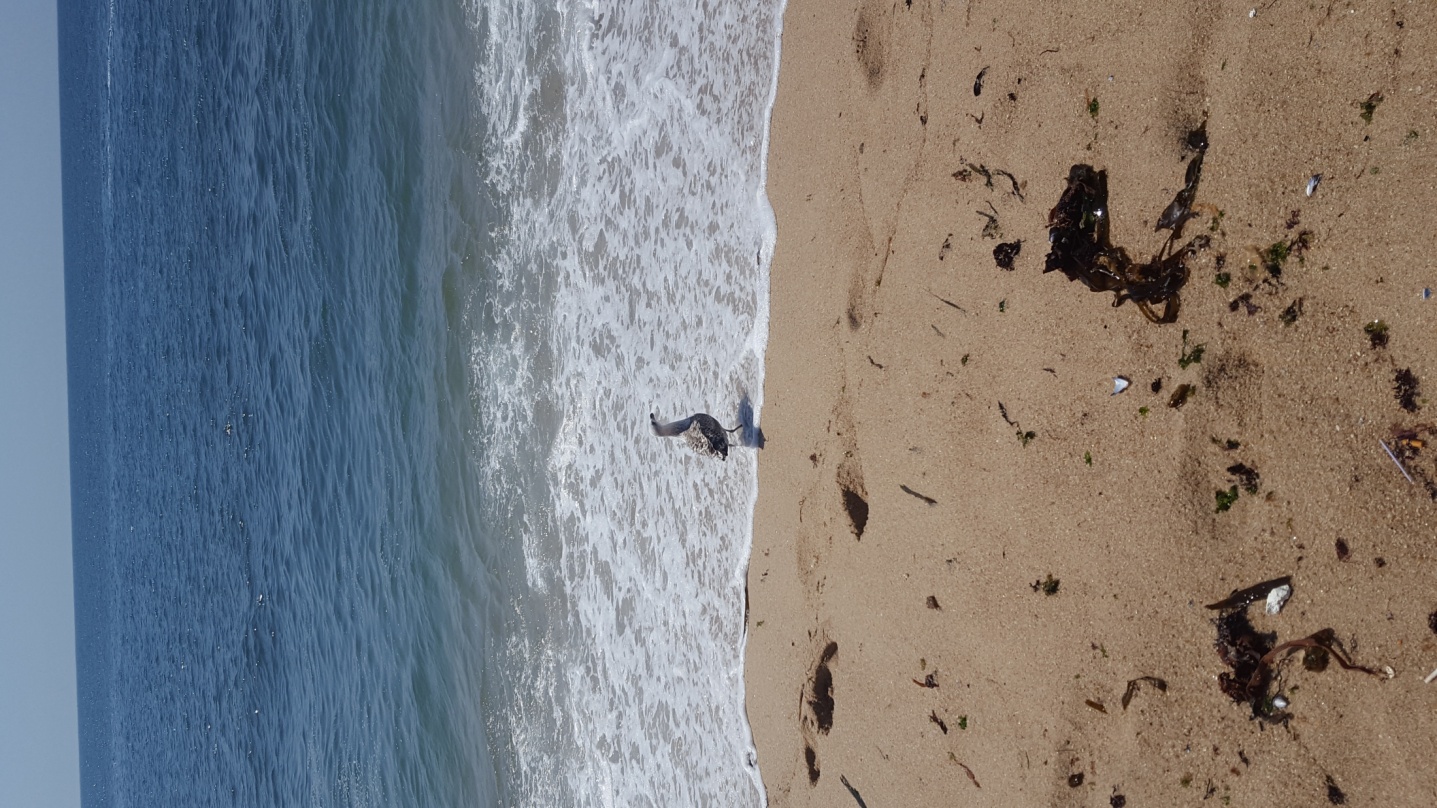 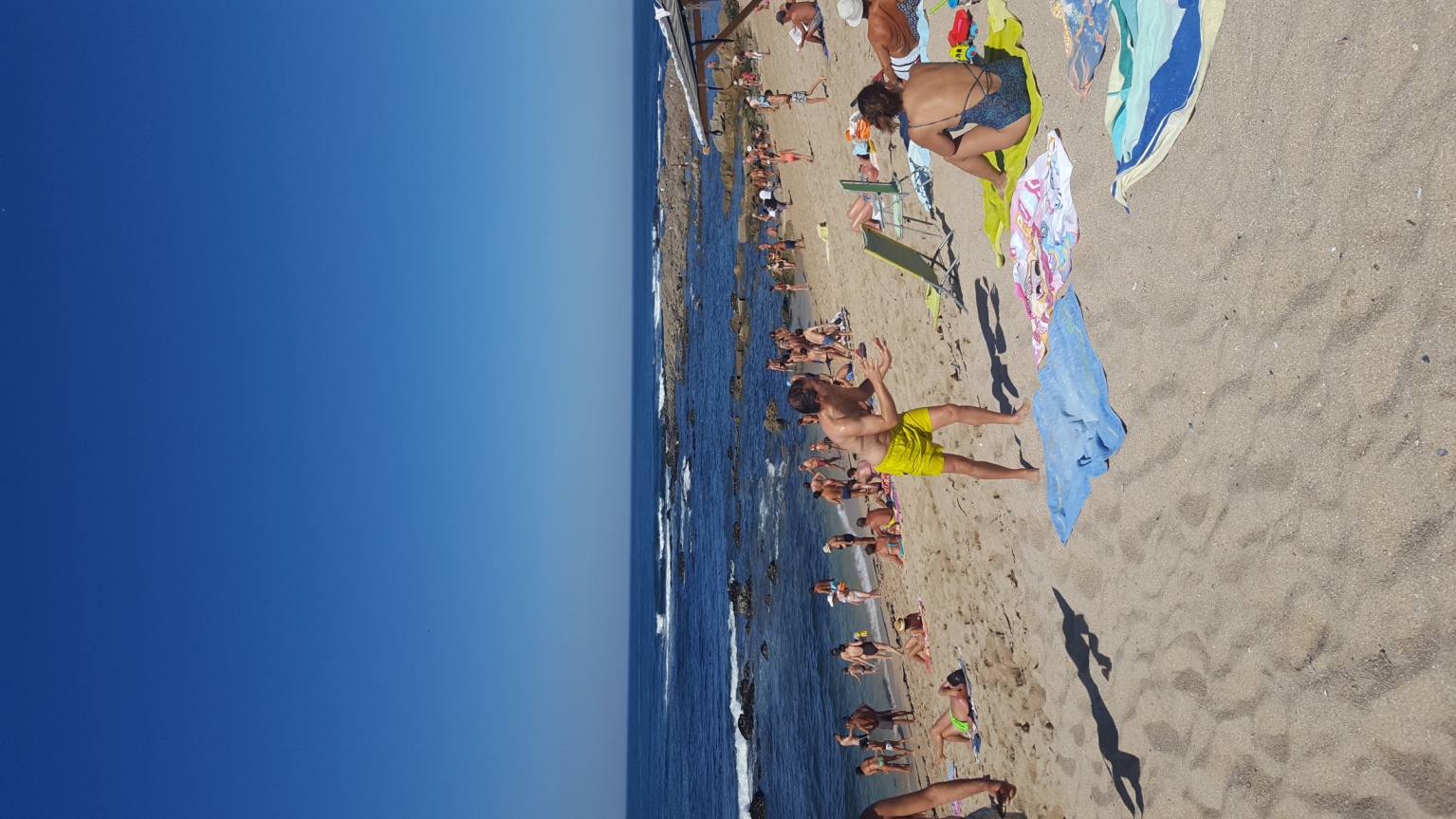 Hazaút
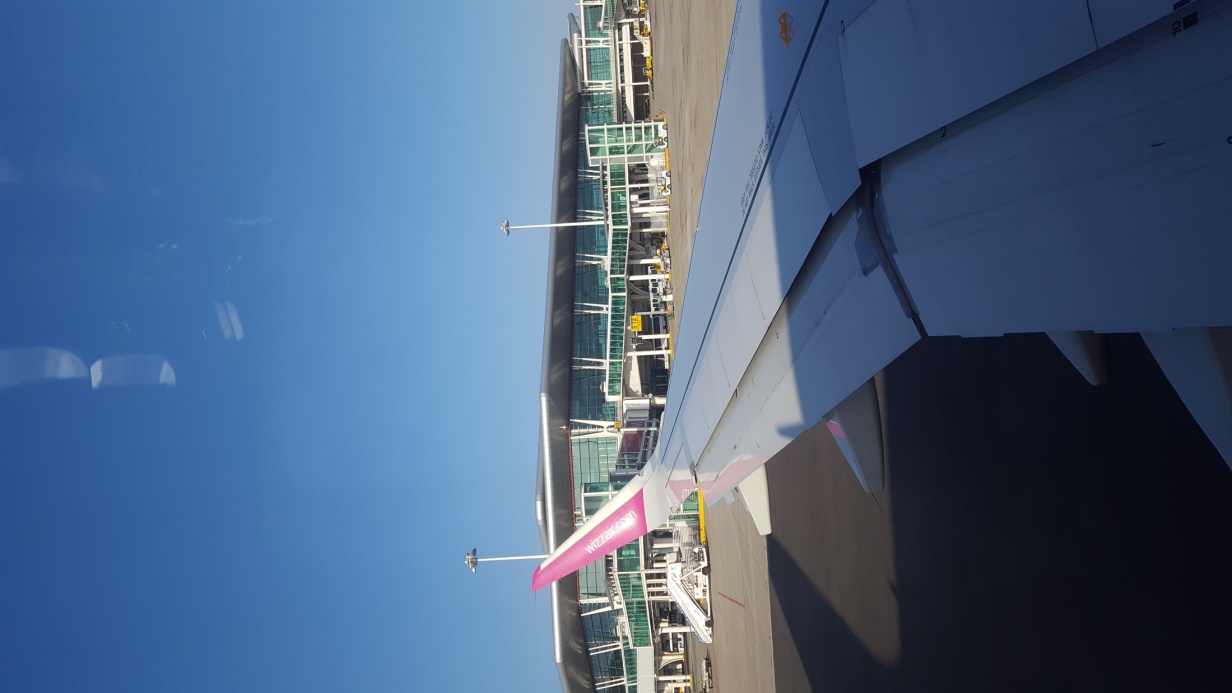 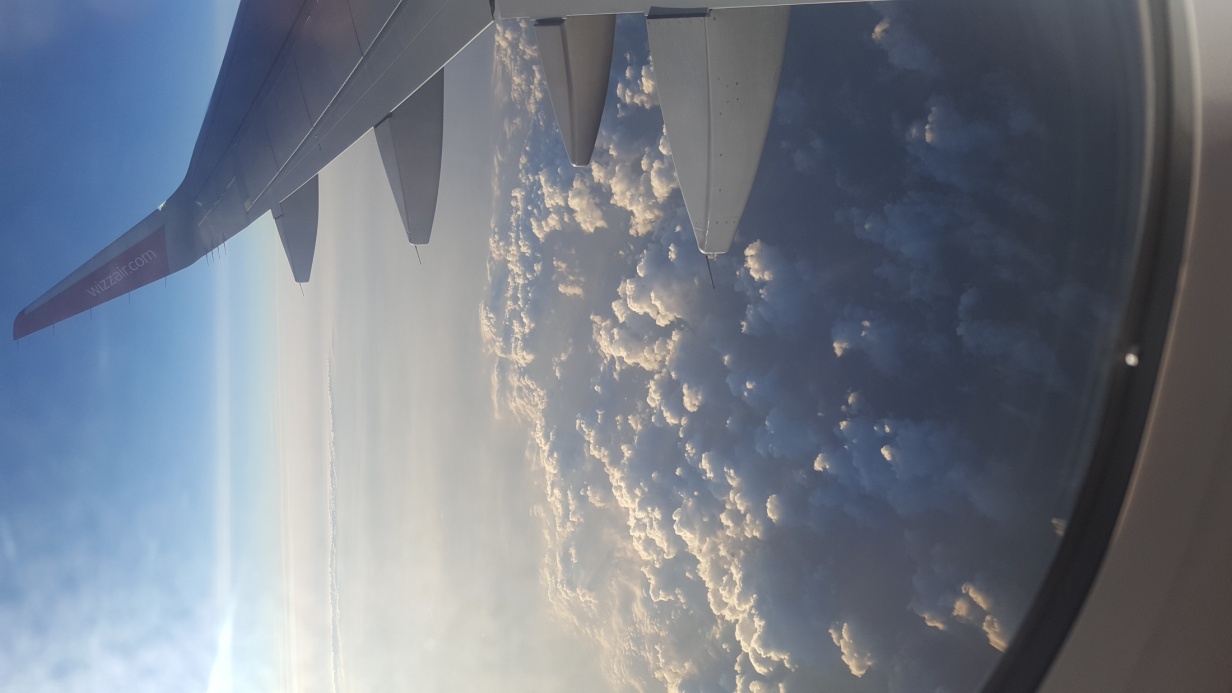 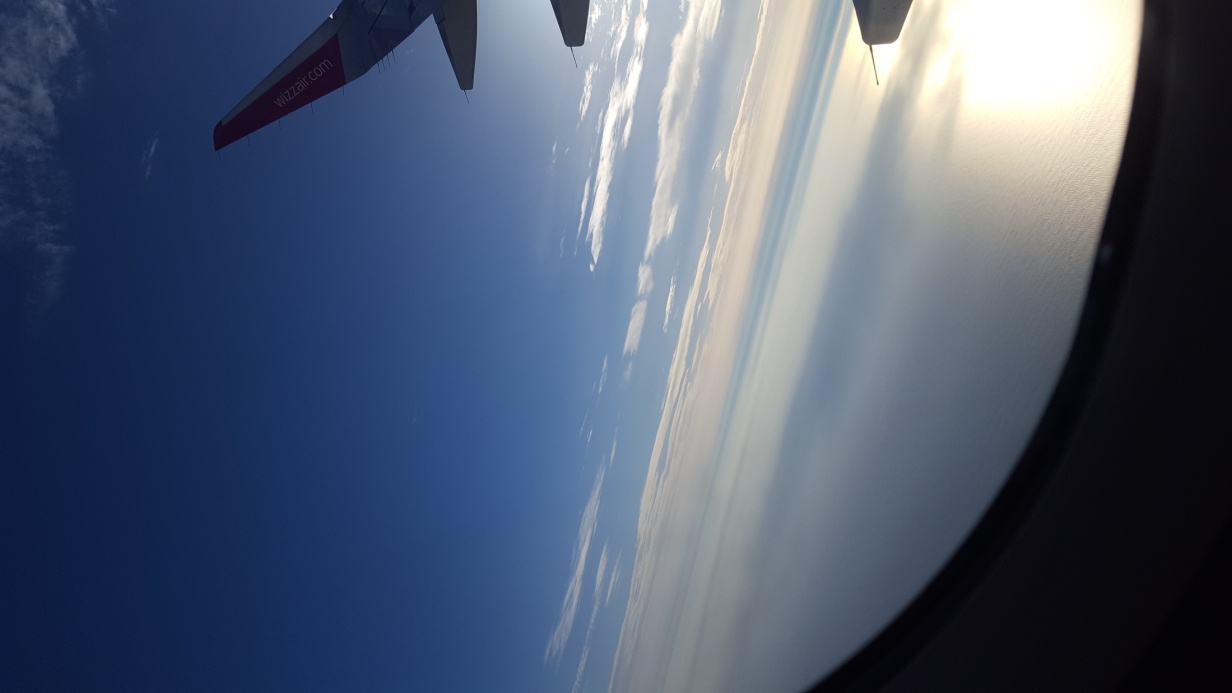 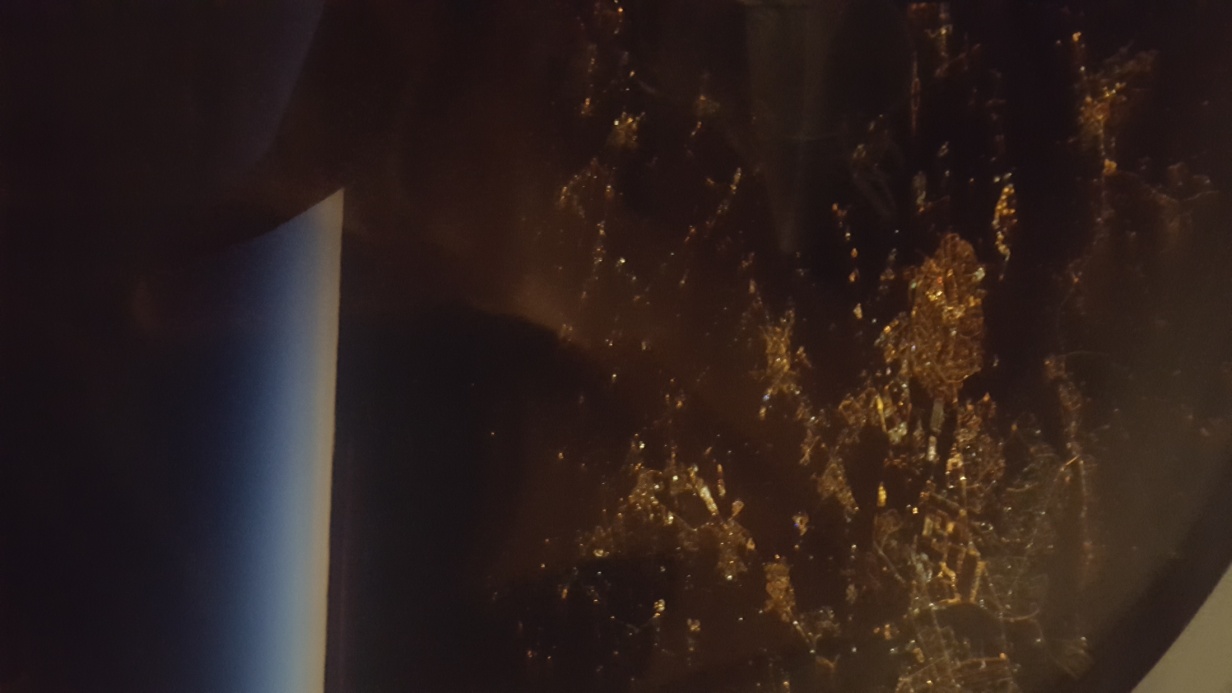